Vfu-lärardag 11/10-22för studenter antagna på Förskollärarprogrammet 2022
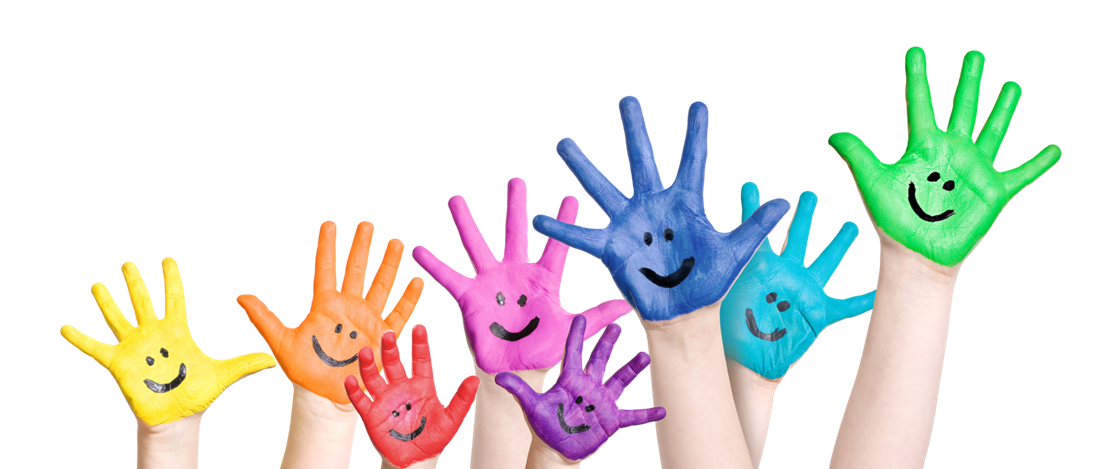 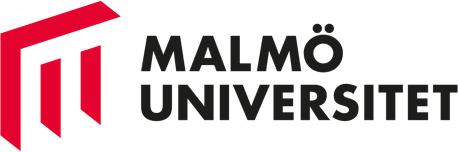 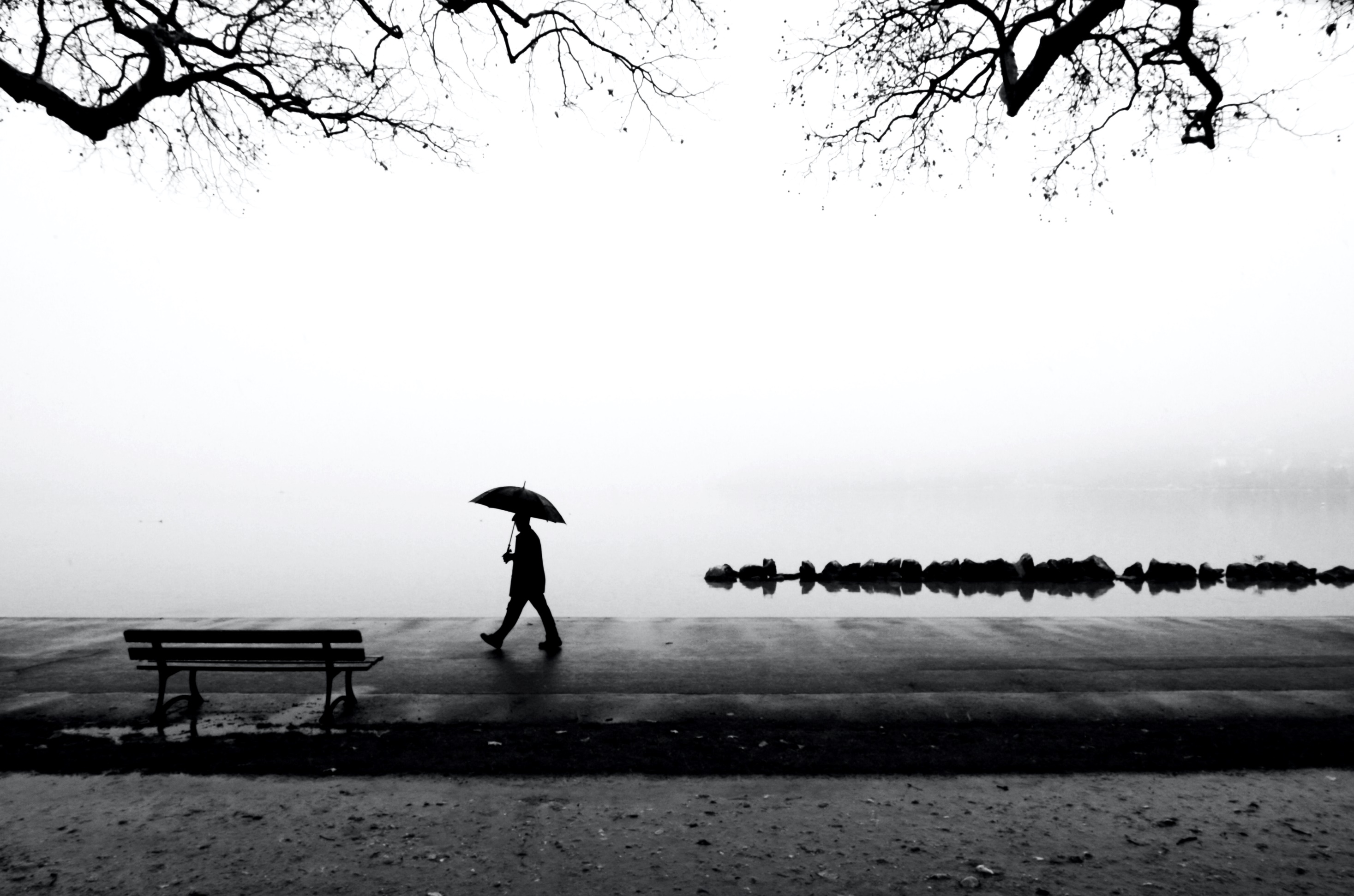 Varför VFU?
Den verksamhetsförlagda utbildningen är av central betydelse för att studenten ska ges möjlighet att utveckla kunskaper och kompetenser som avser hela förskolläraruppdraget.
I de verksamhetsförlagda kurserna ska studenten ges möjlighet att använda de teoretiska kunskaper som hen tillägnat sig i de campusförlagda kurserna för att kunna fördjupa sin förståelse och därmed stärka sin handlingskompetens.
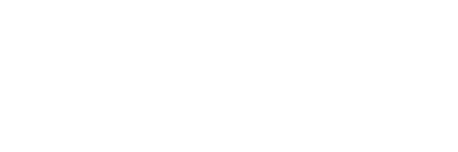 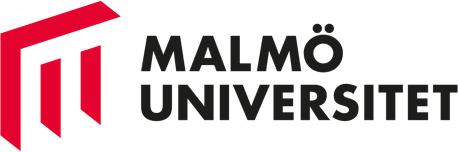 Förskollärarens viktiga uppdrag
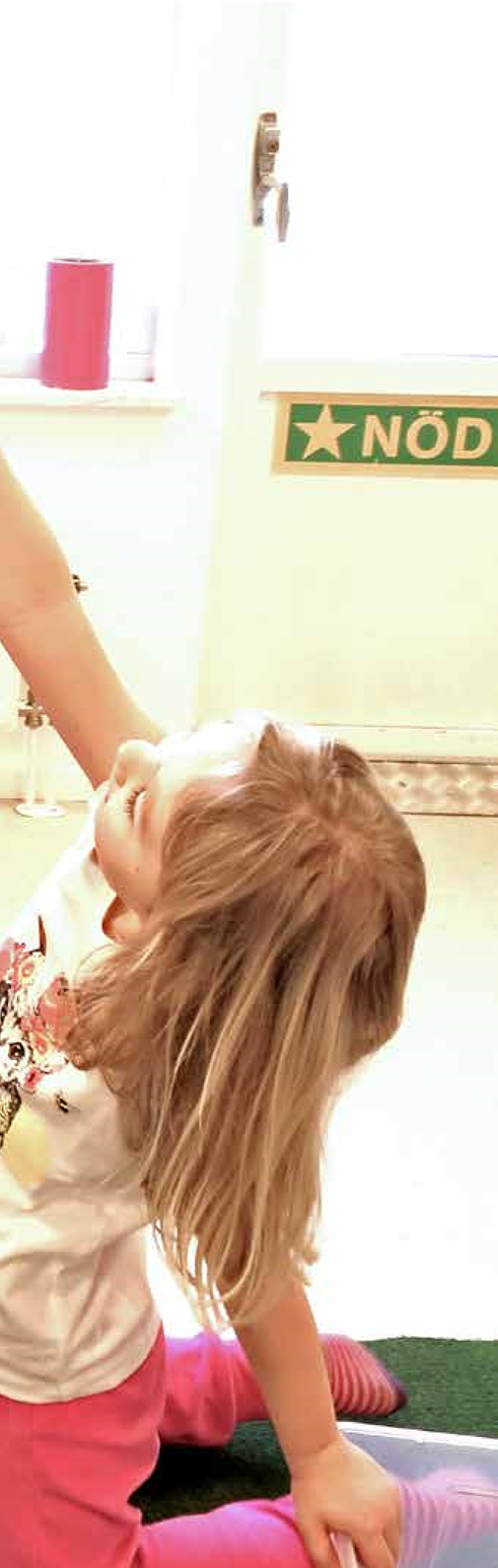 Det är ett stort ansvar att vara förskollärare. Vårdnadshavare måste kunna lita på att du och dina kollegor ger barnen en trygg och utvecklande tid i förskolan. Samhället ställer höga krav på en förskollärares förmåga att bygga en verksamhet som präglas av omsorg om barnets välbefinnande. 

I Högskoleförordningen beskrivs vad du måste behärska för att erövra din yrkeslegitimation. Din utbildning vid Malmö universitet är uppbyggd för att underlätta din väg in i yrket. 

De kunskaper som du tillägnar dig under din utbildning ska du inte enbart använda i mötet med barnen – dessa förmågor utgör grunden för att du ska kunna föra kollegiala samtal om förskollärarens profession och om förskolan som organisation i ett demokratiskt samhälle.
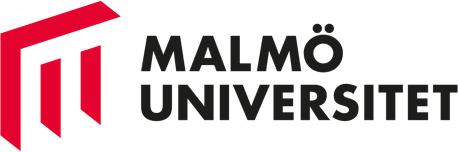 Sekretess och tystnadsplikt
Sekretess innebär ett förbud att röja uppgifter och är en inskränkning i den svenska offentlighetsprincipen. De känsliga uppgifter som förskolepersonal tar del av i sitt arbete med barnen skyddas av bestämmelser i sekretesslagen. 
Tystnadsplikten gäller hela livet och måste särskilt iakttas t.ex. vid resa till och från partnerskolan, vid samtal i det egna hemmet och vid återkomsten till högskolan. När studenten har uppföljning efter VFU och delger andra sina erfarenheter, ska uppgifterna avidentifieras så att ingen kan peka ut barnet eller dennes anhöriga. 
Under VFU kan kommun/partnerskola begära att den studerande ska underteckna en sekretessförbindelse. 
Viktigt att ni lyssnat till de digitala föreläsningarna av Annika Rosén! 
Se Förskollärareprogrammets Canvassida.
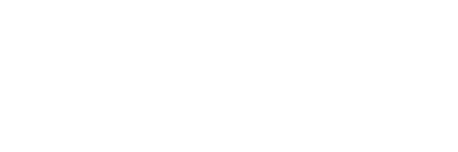 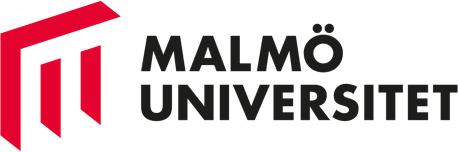 Utbildningsstrukturen på Förskollärarprogrammet
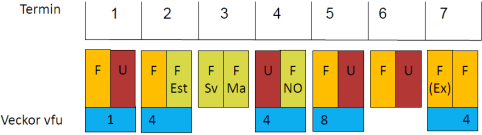 Höst 2022 - Termin 1
Barndom och lärande: Pedagogik i förskola, 9 hp 
Verksamhetsförlagd utbildning intro
Barndom och lärande: Barns mångsidiga utveckling, 9 hp  
Omsorg, sociala relationer och ledarskap, 12 hp

Vår 2023 - Termin 2
Barndom och lärande: Förskolans, skolans och barndomens framväxt, 9 hp
Barndom och lärande: Estetiska uttrycksformer och didaktik, 15 hp
Verksamhetsförlagd utbildning I, 6 hp

Höst 2023 - Termin 3
Barndom och lärande: Literacy och didaktik, 15 hp 
Barndom och lärande: Matematik och didaktik, 15 hp

Vår 2024 - Termin 4
Verksamhetsförlagd utbildning II, 6 hp 
Barndom och lärande: Naturvetenskap, teknik och didaktik, 12 hp  
Specialpedagogik i förskola, 12 hp
U – Utbildningsvetenskaplig kärnaF – Fördjupningsämne, Barndom och lärande
Höst 2024 - Termin 5
Barndom och lärande: Perspektiv på barndom,  9hp
Verksamhetsförlagd utbildning III, 12hp
Förskola, värdegrund och samhälle, 12hp

Vår 2025 - Termin 6
Barndom och lärande: Verksamhetsutveckling och kvalitetsarbete, 15 hp 
Vetenskap och kritiskt förhållningsätt, 12 hp

Höst 2025 - Termin 7
Examensarbete i fördjupningsämnet, 15 hp
Verksamhetsförlagd utbildning IV, 6 hp 
Barndom och lärande: Perspektiv på förskolläraryrket, 9 hp
Pedagogisk stöd – Eunice Moon
https://student.mau.se/stod/pedagogiskt-stod/
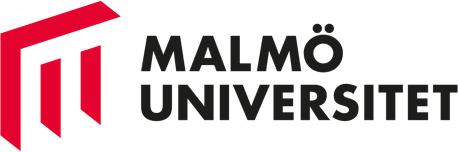 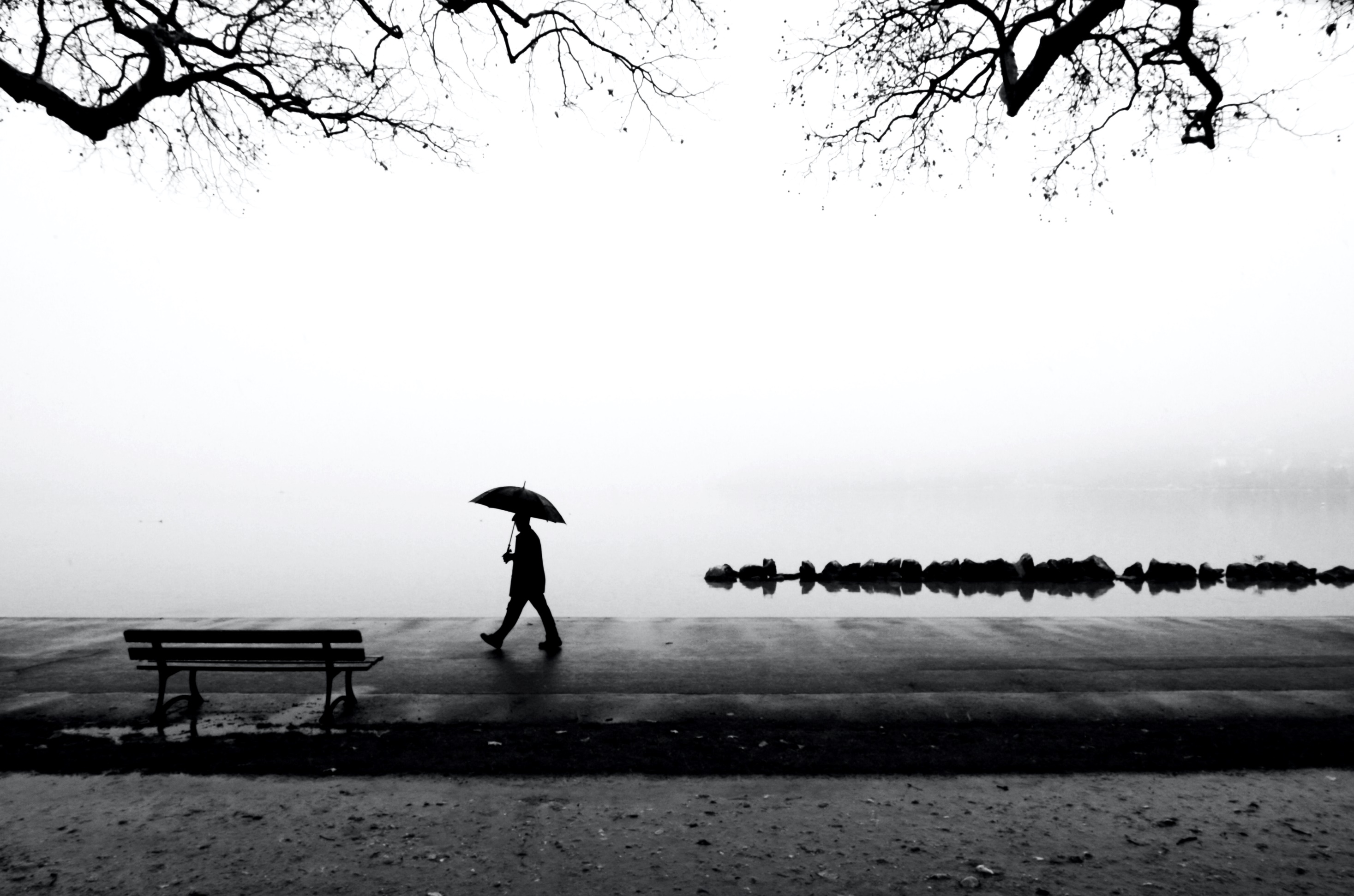 Struktur i VFU
Varje VFU-kurs har en kursplan och en kursguide

Varje kurs inleds med en obligatorisk introduktion
Genomgång av lärandemål, upplägg, examination och betygskriterier
Diskussion av strategier för att uppnå lärandemål

För att äga tillträde till en kurs i VFU måste tidigare VFU-kurs vara godkänd. En student har endast rätt till en omtentamen i varje kurs i verksamhetsförlagd utbildning.
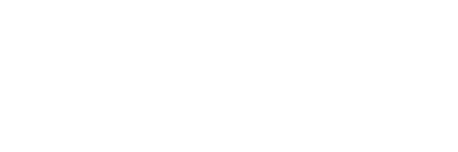 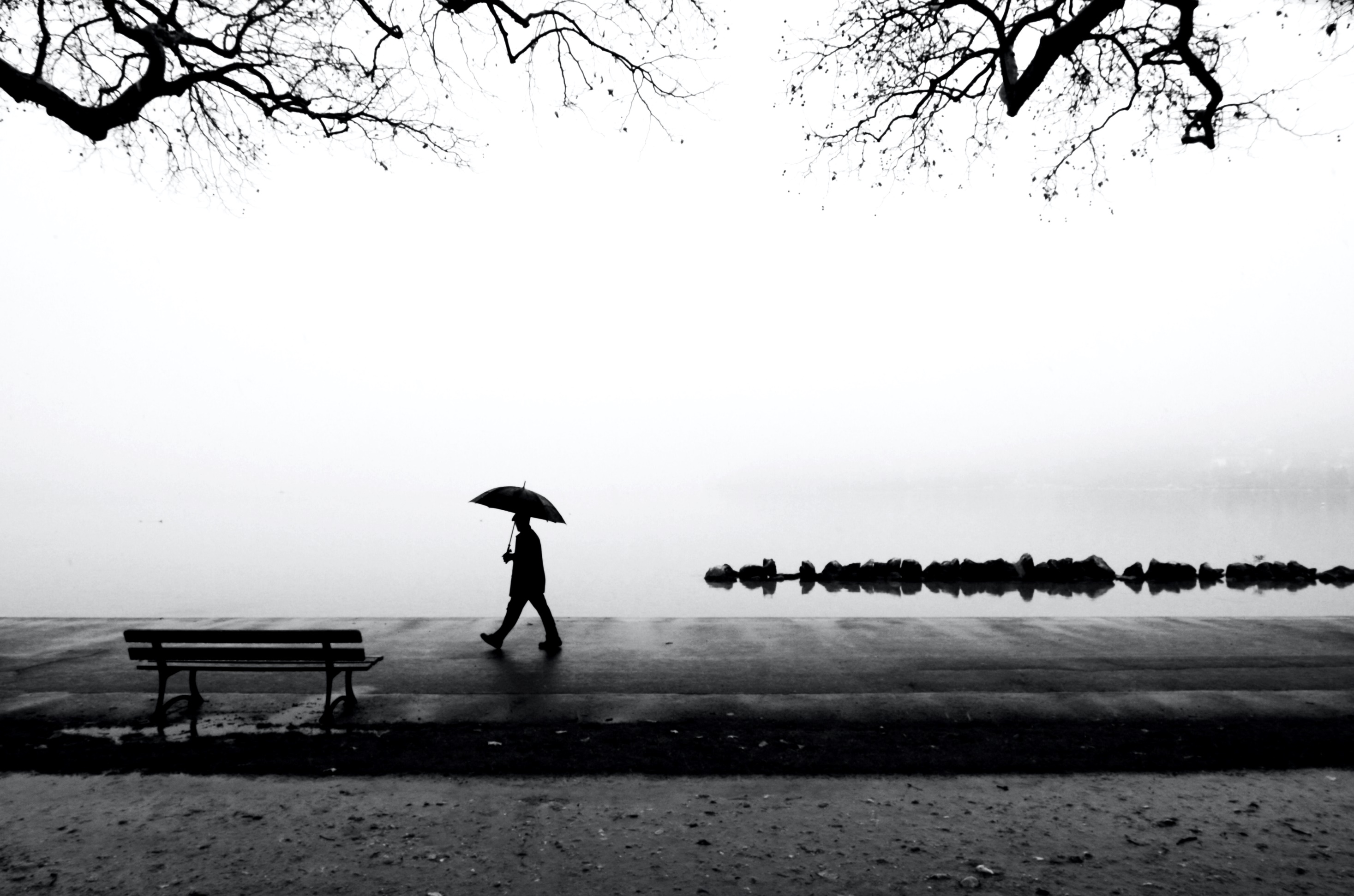 VFU är obligatorisk
Omfattar heltid – 40 timmar/ vecka

I 40 timmar ingår även egen reflektionstid, reflektionstid i grupp samt handledning

Godkänd frånvaro:
Sjukdom, VAB
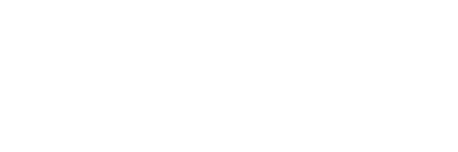 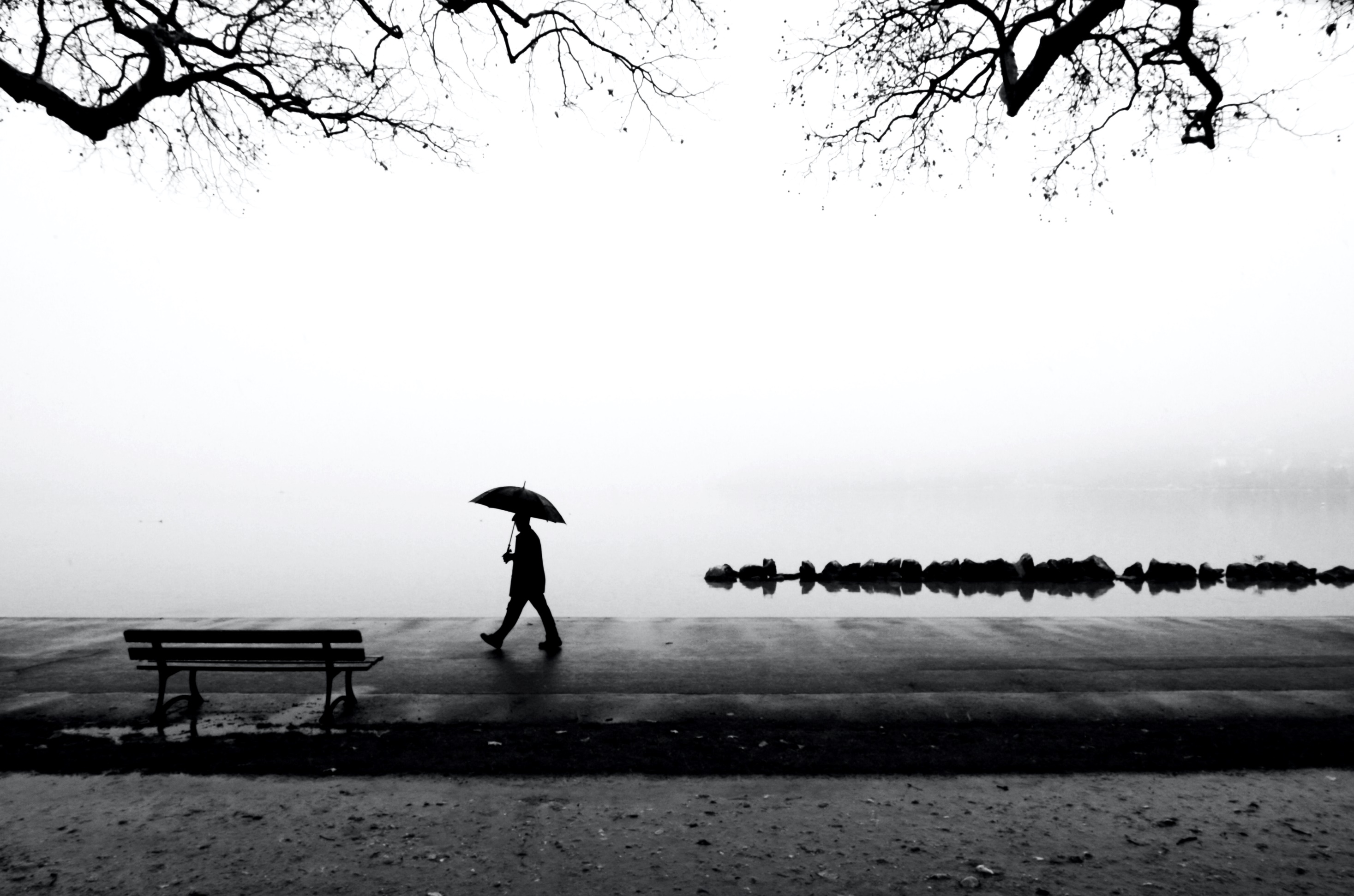 Lärandemål
Lärandemål 1: Undervisning

Lärandemål 2: Värdegrund

Lärandemål 3: Förskolans uppdrag
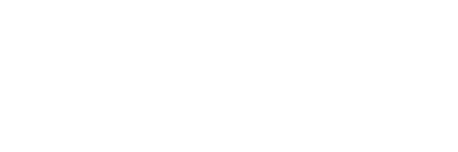 Bedömningsprocess och uppgifter
Lärandemål 1: Undervisning
Studentens inlämnade planering och genomförda undervisning följd av ett trepartssamtal

Lärandemål 2: Värdegrund
Examinerande seminarium baserat på en skriftlig presentation av ett dilemma hämtat från verksamheten i relation till förskolans värdegrund.

Lärandemål 3: Förskolans uppdrag
Individuell skriftlig text där lärandemålet om förskolans uppdrag relateras till den egna professionsutvecklingen och förskolläraruppdraget.

Handledarens VFU-rapport
Handledaren dokumenterar studentens fullgjorda verksamhetsförlagda utbildning i en VFU-rapport. Denna ska redogöra för studentens prestationer i relation till kursens lärandemål samt vad studenten behöver utveckla i nästkommande VFU-kurs. 

VFU examineras av universitetsläraren som följer studenten genom hela utbildningen. 
Betygssättning: U/G/VG
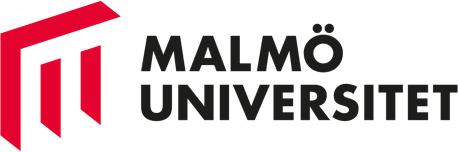 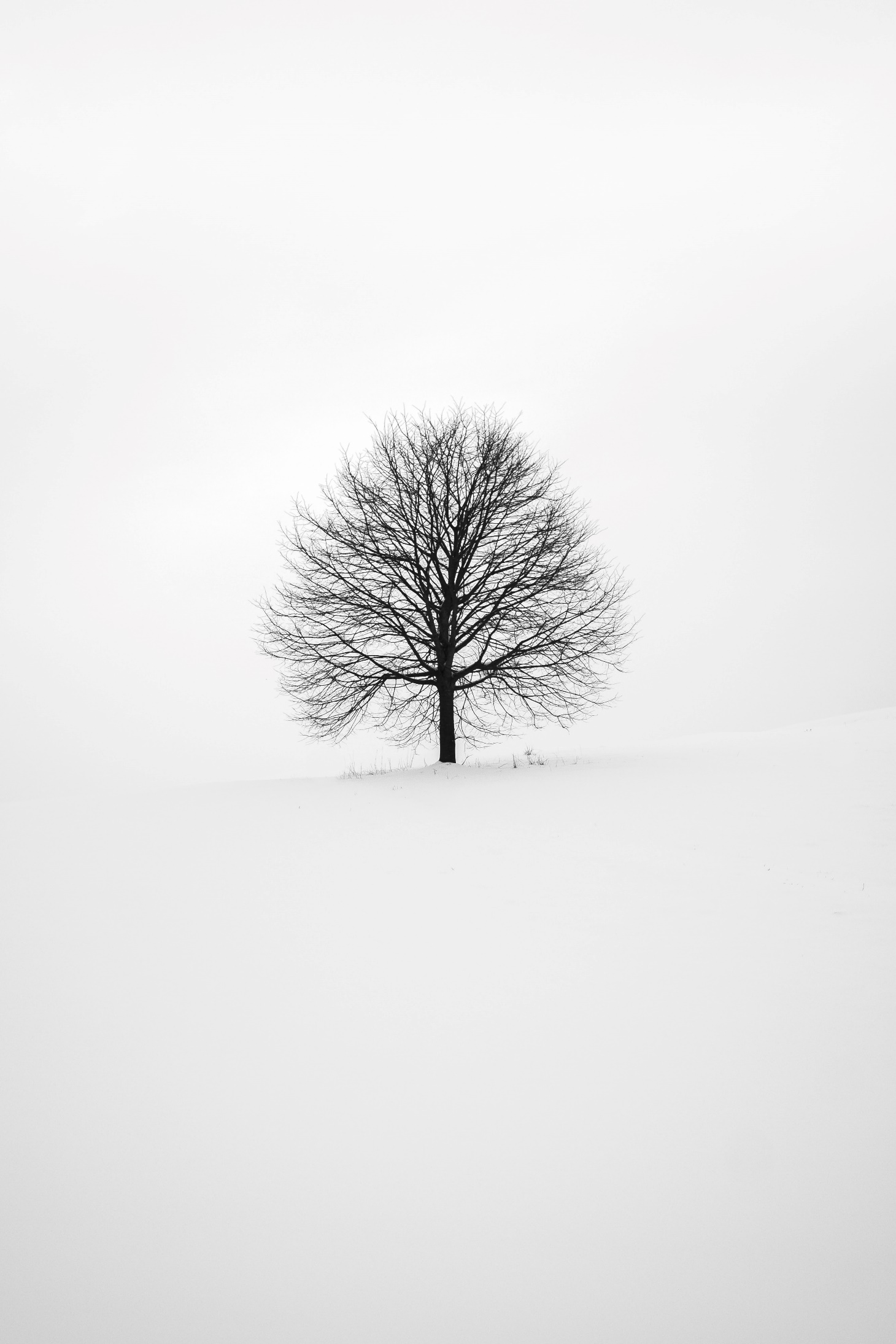 Trepartssamtal
Lärandemål 1: Undervisning
Ett trepartssamtal ska genomföras och att detta utgör en viktig avstämning av studentens professionsutveckling och förutsättningar att nå kursmålen. 


Studenten lämnar in en planering och genomför undervisning som universitetsläraren observerar följd av ett trepartssamtal (student – handledare – universitetslärare)
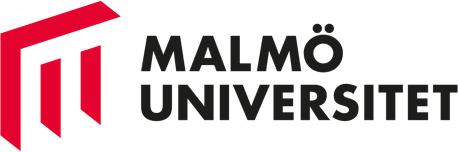 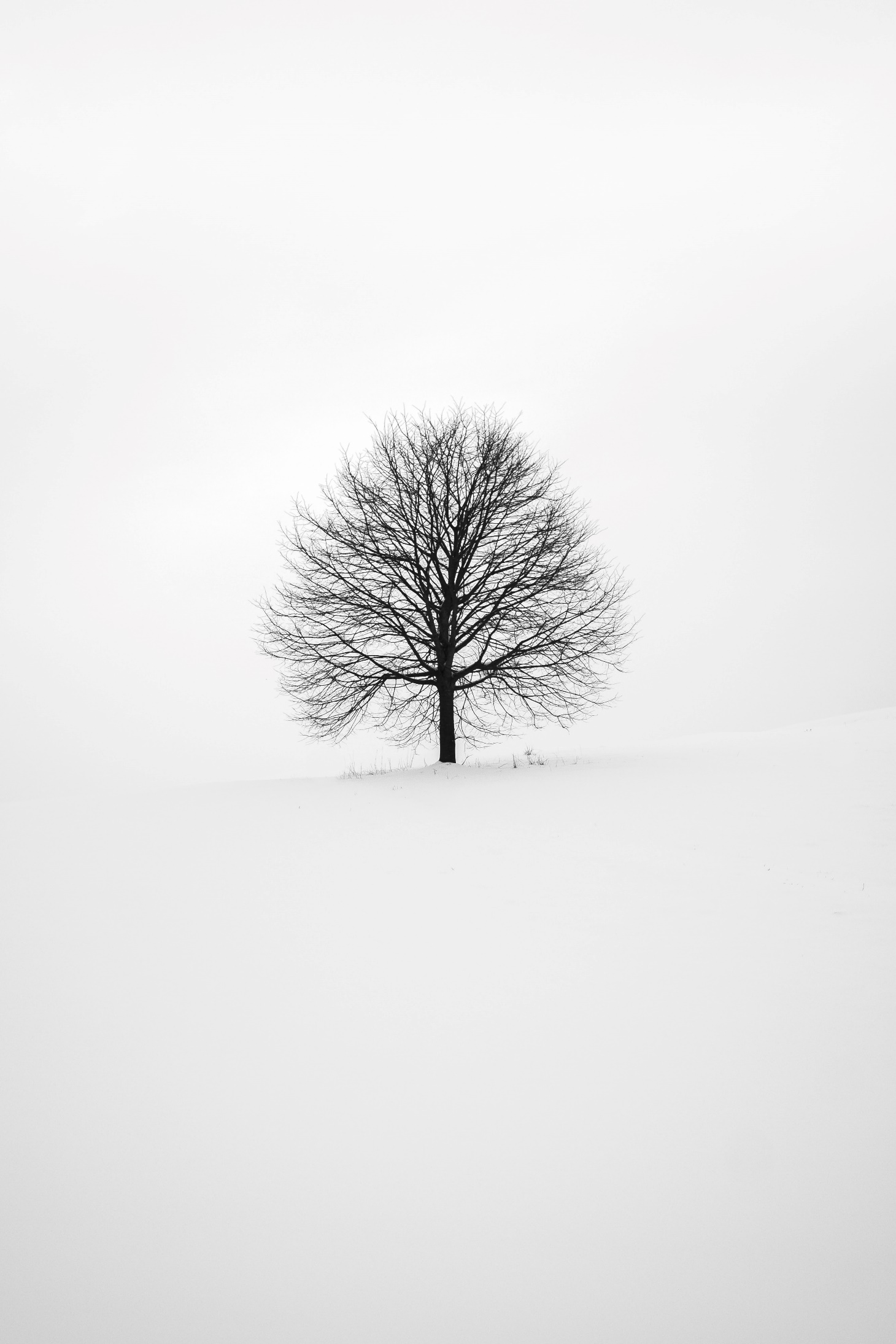 Examinerande
Seminarium
Lärandemål 2: Värdegrund
Seminarium baserat på en skriftlig presentation av ett dilemma hämtat från verksamheten i relation till förskolans värdegrund.

Riktmärket för studentens presentation är 15 minuter. Adekvat tid för efterföljande diskussion ska avsättas.
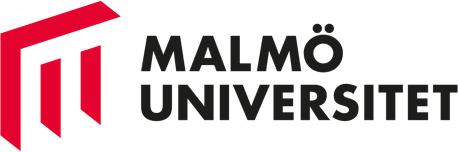 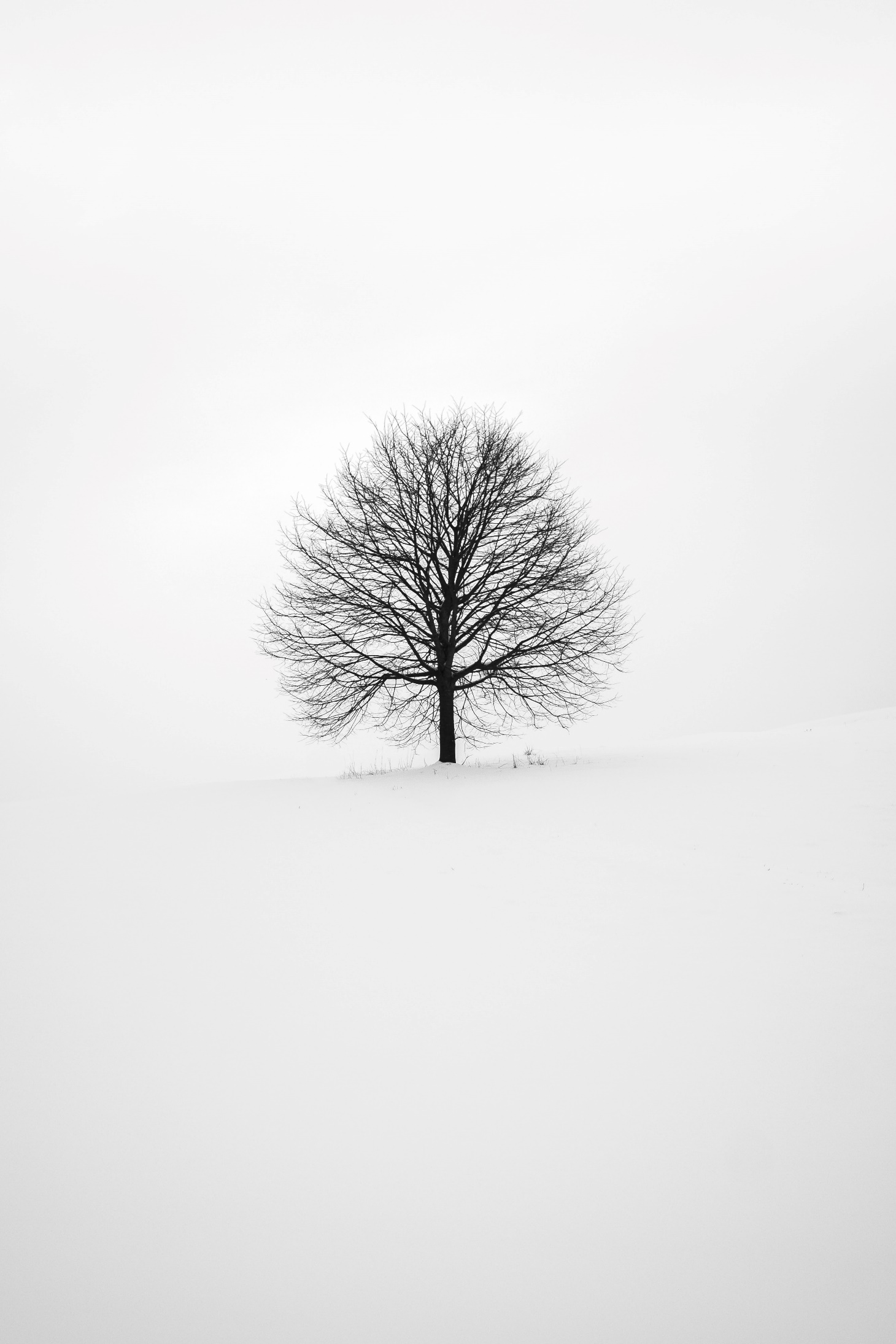 Individuell text
Lärandemål 3: Förskolans uppdrag
Individuell skriftlig text där lärandemålet om förskolans uppdrag relateras till den egna professionsutvecklingen och förskolläraruppdraget.
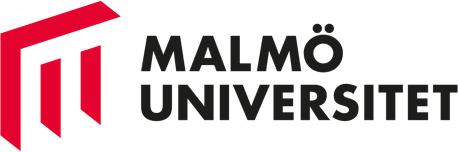 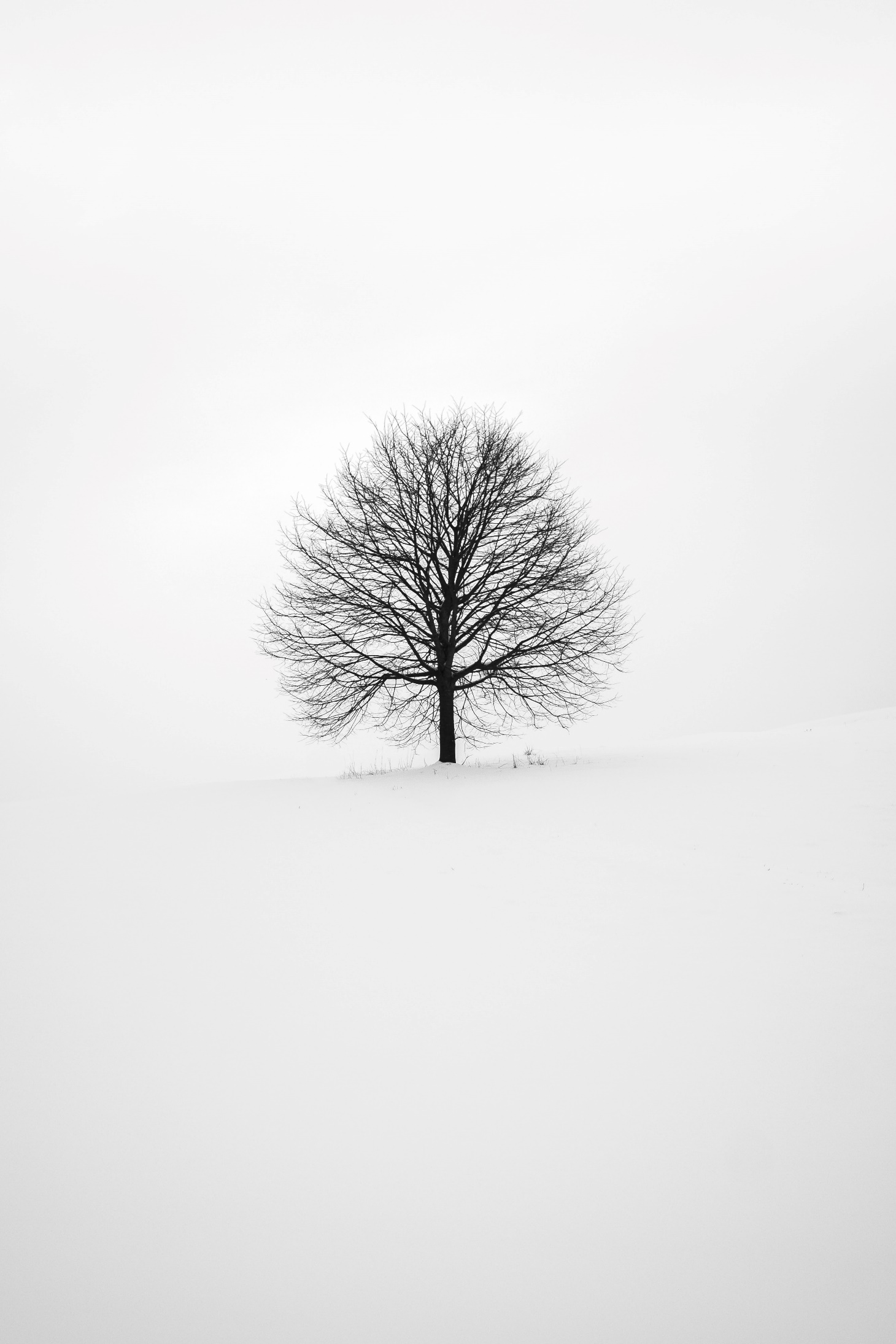 VFU-rapporten
Vfu-handledarens roll i bedömning av student

Handledaren dokumenterar studentens fullgjorda verksamhetsförlagda utbildning i en vfu-rapport. Denna ska redogöra för studentens prestationer i relation till kursens lärandemål samt vad studenten behöver utveckla i nästkommande vfu-kurs.
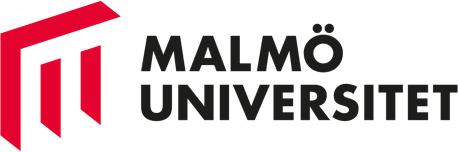 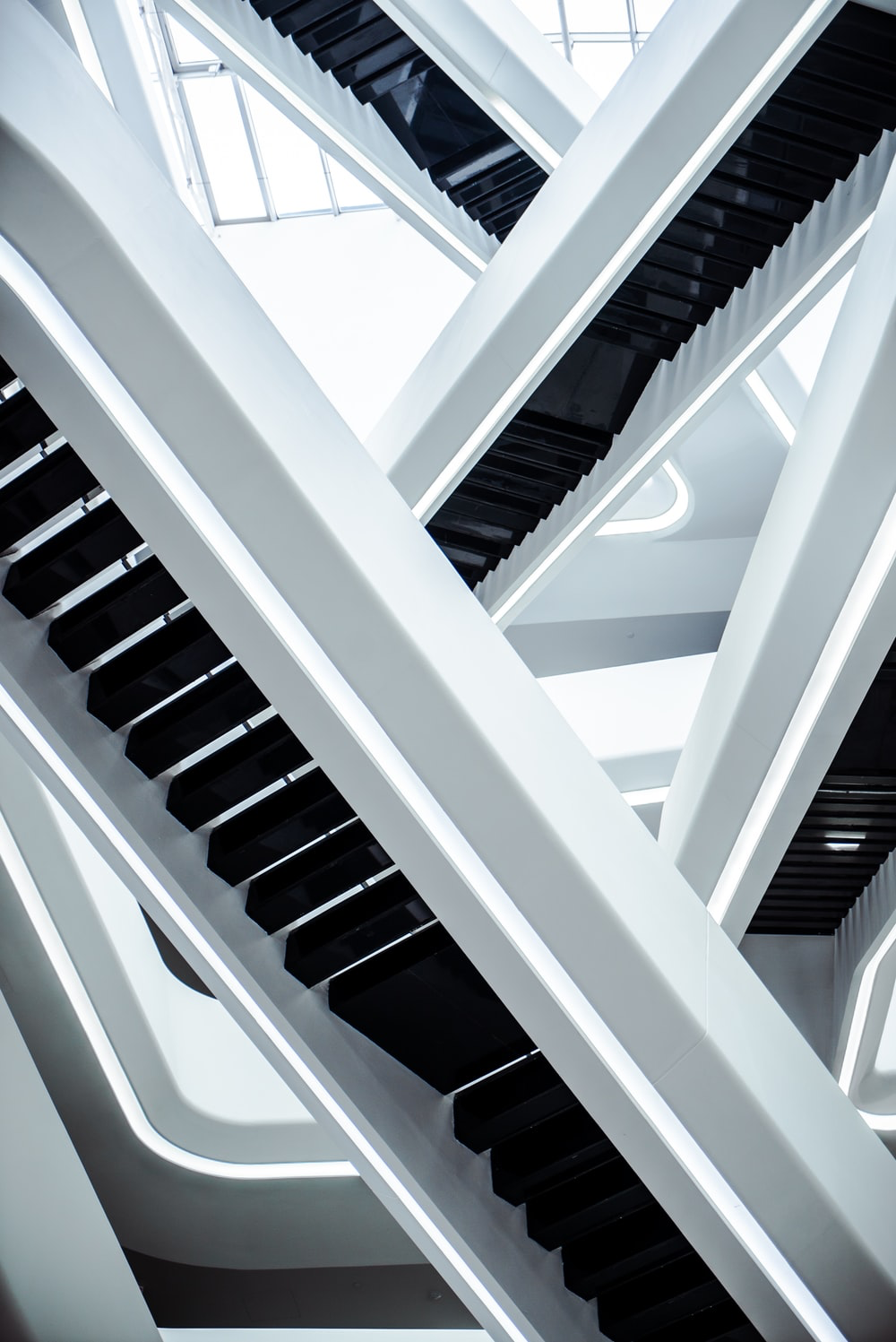 Forskning och erfarenhetsbaserad kunskap
Att knyta ihop forskning med beprövat erfarenhet är stommen i förskollärarens yrkesroll. 

I din vfu-utbildning börjar du att koppla ihop teorier och forskning med ditt förskolläraruppdrag samt din professionsutveckling. 

Vad kan förskollärarens ansvar att bedriva en utbildning som vilar på vetenskaplig grund och beprövad erfarenhet innebära i praktiken?
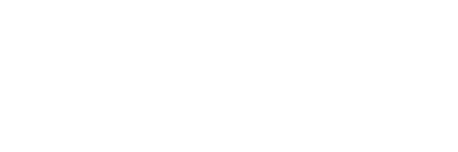 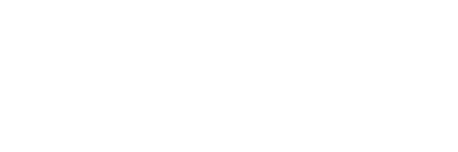 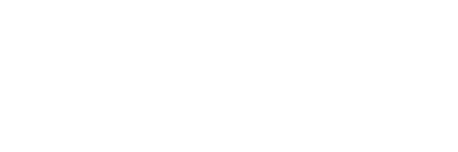 Två sanningar närmar sig varann. 
En kommer inifrån, en kommer utifrån 
och där de möts har man en chans att få se sig själv.
- Tomas Tranströmer, Preludier II, Mörkerseende 1970
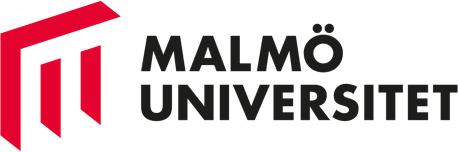 Vetenskaplig grund & Beprövad erfarenhet
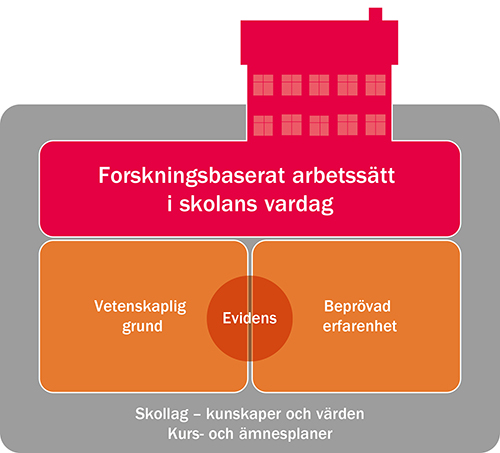 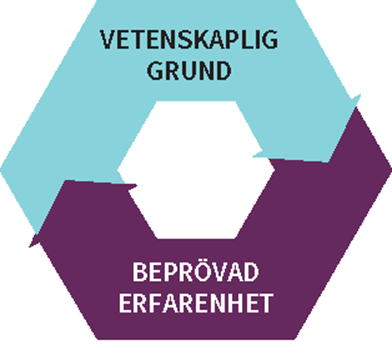 För att omsätta skollagens krav på vetenskaplig grund och beprövad erfarenhet krävs ett forskningsbaserat arbetssätt, där form och innehåll i skolans och förskolans verksamhet bygger på bästa tillgängliga kunskap – evidens – bestående av dessa båda komponenter.

www.skolverket.se
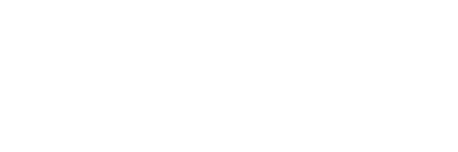 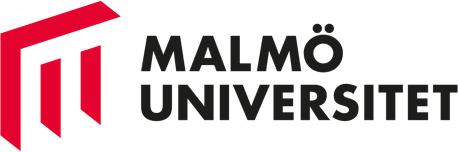 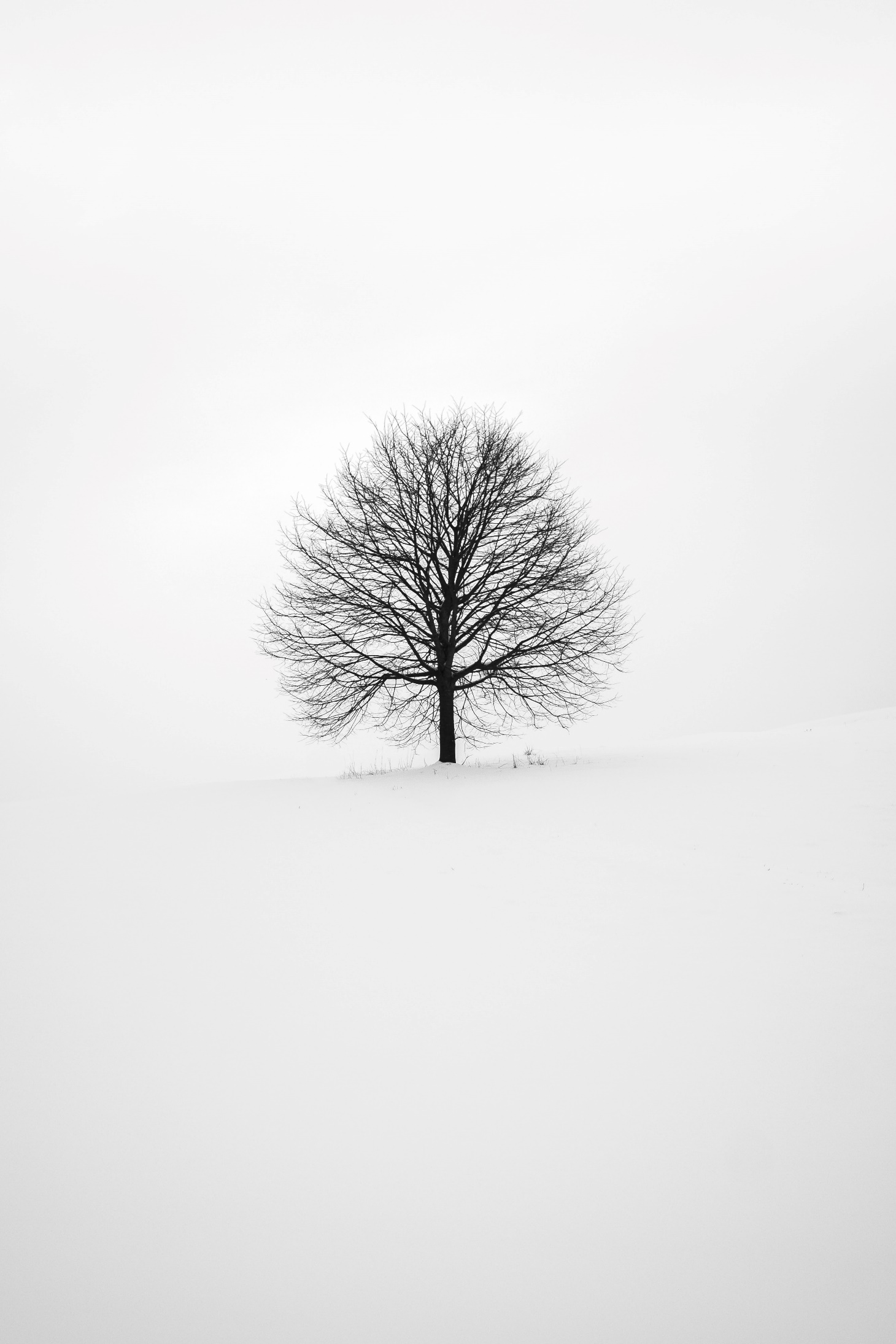 Utbyte-samtal med student i termin 5
Studenter i Termin 5 (vfu-kurs 3) kommer vara ute på vfu samtidigt som er. 
Ett möte mellan er i termin 1 och studenter i termin 5 ska organiseras på förskolan. 
Möjlighet för er att ställa frågor kring utbildningen, vfu'n samt rollen som blivande förskollärare.
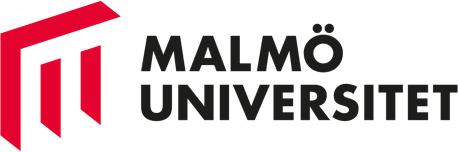 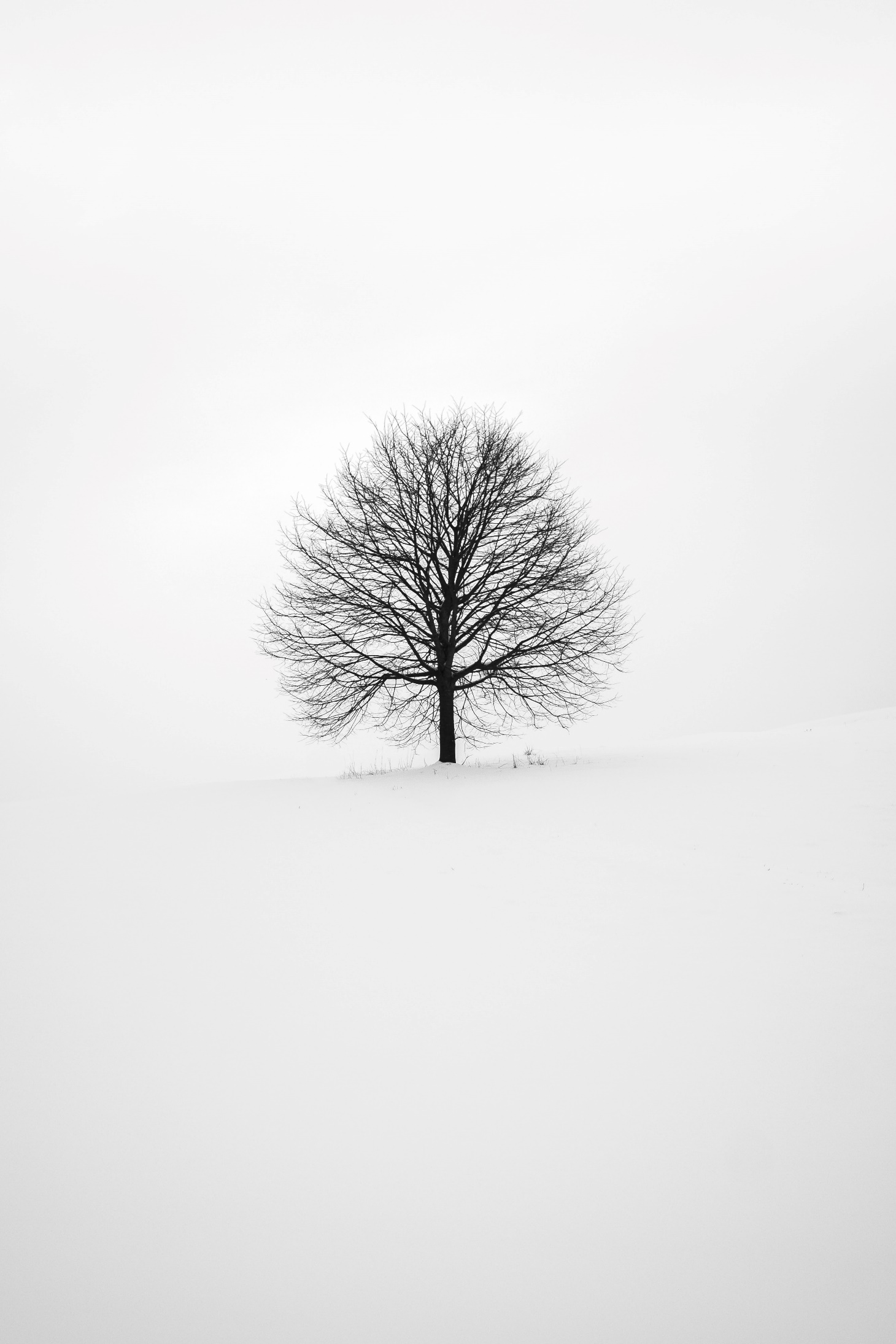 Reflektionstid
Att reflektera över det som sker i den verksamhetsförlagda utbildningen är viktigt. Det ger er en möjlighet att koppla de teoretiska kunskaper som ni får ifrån den universitetsförlagda utbildning till det som sker i arbetet på förskolan.

Tid för reflektion - Hur lång tid?
Organiseras tillsammans med er vfu-handledare
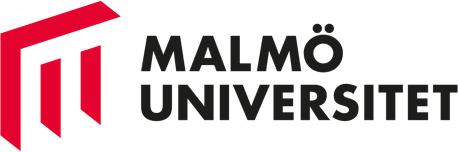 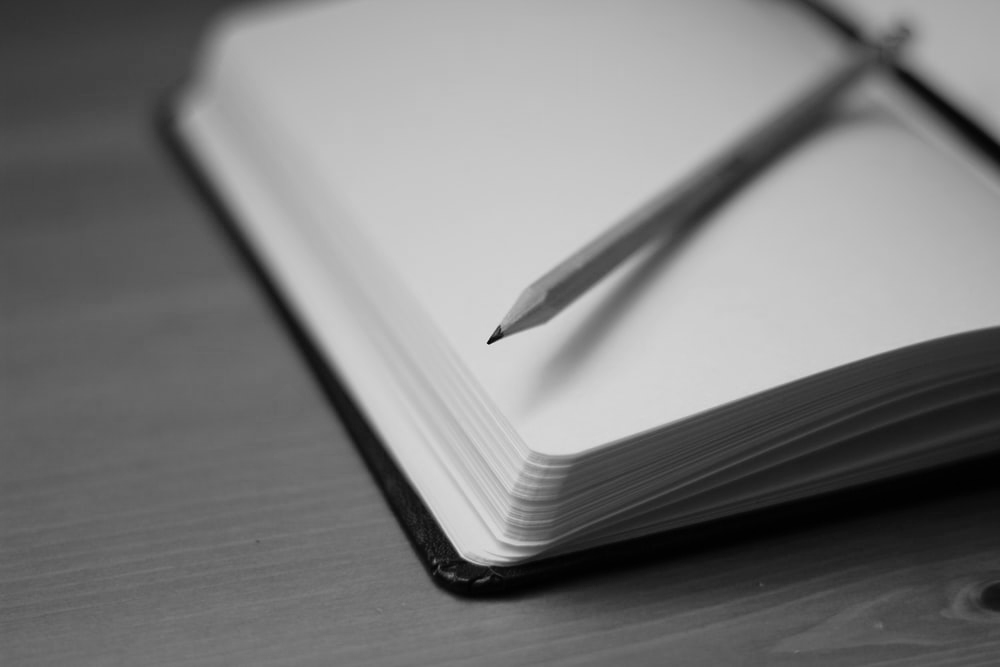 Loggbok
Under alla dina VFU-perioder uppmuntras du att föra loggbok för din egen reflektion och professionsutveckling. Detta är din egen dokumentation och behöver inte delas vidare. 

Kvalitet över kvantitet (som allt arbete i förskolan)!

Sekretess!
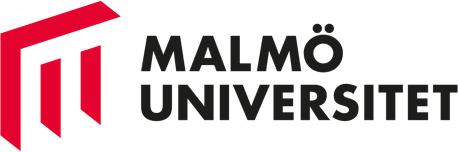 VFU utomlands
Som student på förskollärarprogrammet kan du ansöka om att göra en del av din VFU på en förskola utomlands 
Du kan göra vfu-utomlands i termin 4 
Två alternativ: 1. Söka till våra fasta platser2. Själv söka upp en lämplig förskola i valfritt land och ange sedan ditt önskemål i en ansökan

Är du intresserad och vill ha mer information, kontakta johanna.boussard@mau.se 
Info på studentwebben:”Internationella möjligheter”
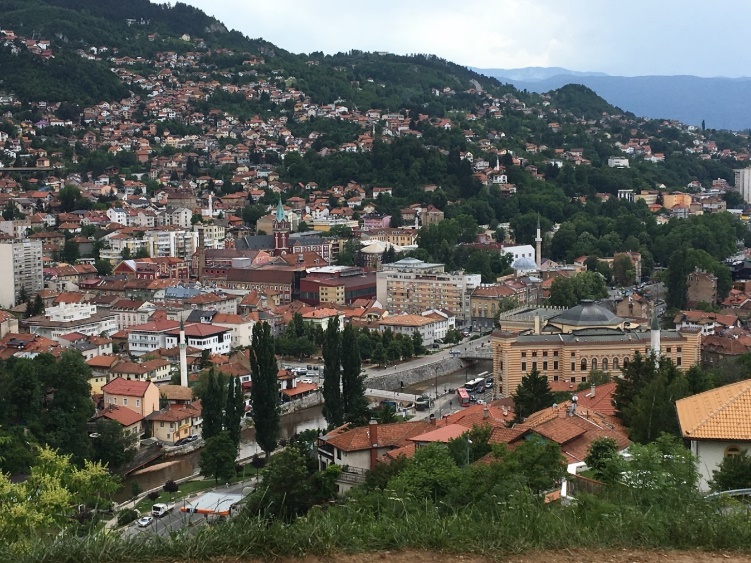 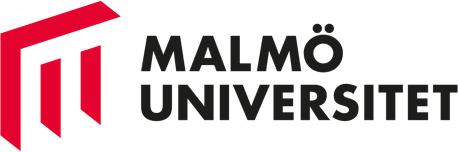 VFU utomlands
Fasta platser som du kan ansöka till just nu:

Sarajevo, Bosnien och Hercegovina (flera förskolor)
Kampala, Uganda
Hamburg och Berlin, Tyskland (för musikprofil)
Wollerau, Schweiz
Oslo, Norge
Brno, Tjeckien
Linz, Österrike
Lissabon, Portugal
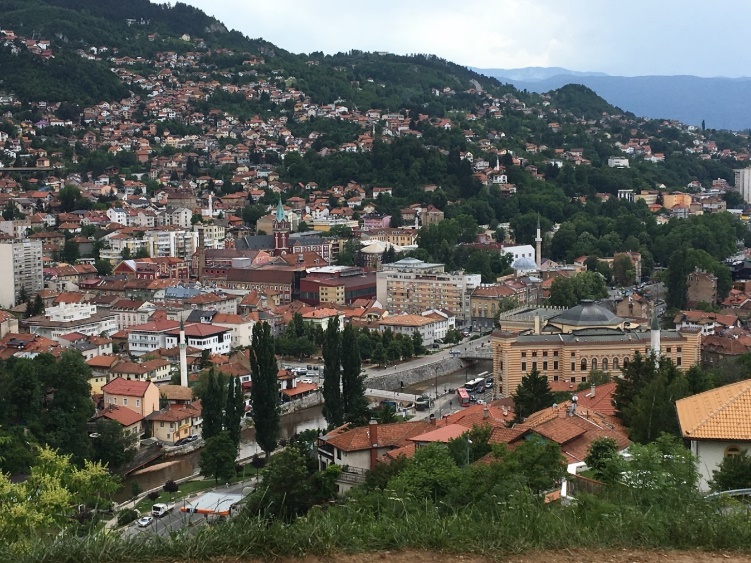 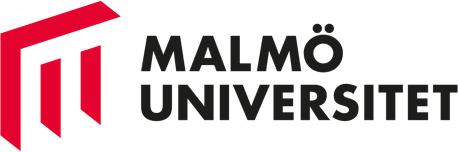 Är du intresserad av att göra VFU-utomlands i Sarajevo?
Kontakt: Zenada Mehmedovic (projektledare)
zenada.mehmedovic@mau.se
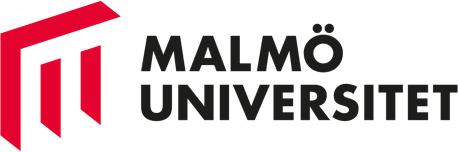 Sarajevo ”slottets stad”, huvudstaden i Bosnien och Hercegovina
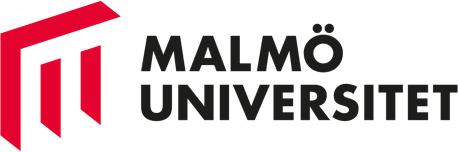 Skola och Förskola: Bloom,med internationell profil samt Montessori pedagogik och utomhuspedagogik
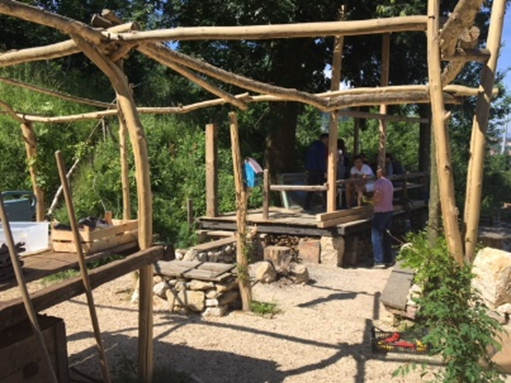 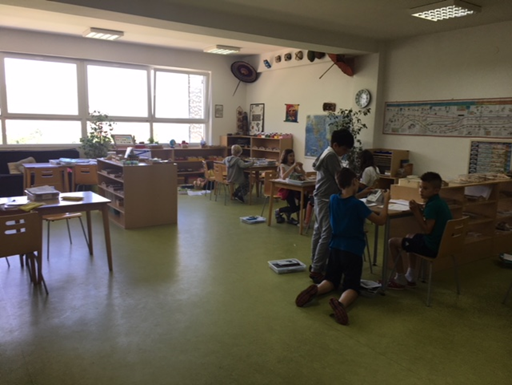 Förskola: Smart, förskolan  har en inriktning av Reggio Emilia filosofin. Undervisningsspråket är både engelska och bosniska.
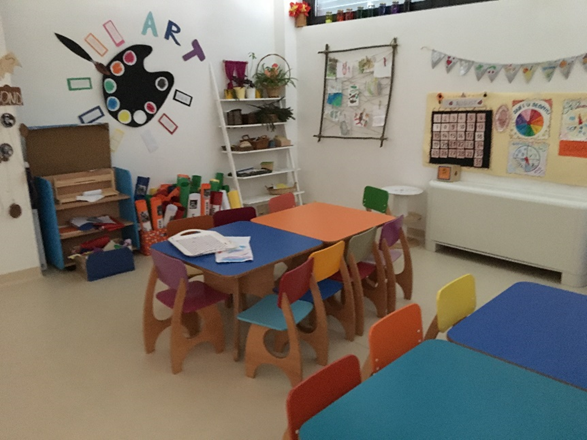 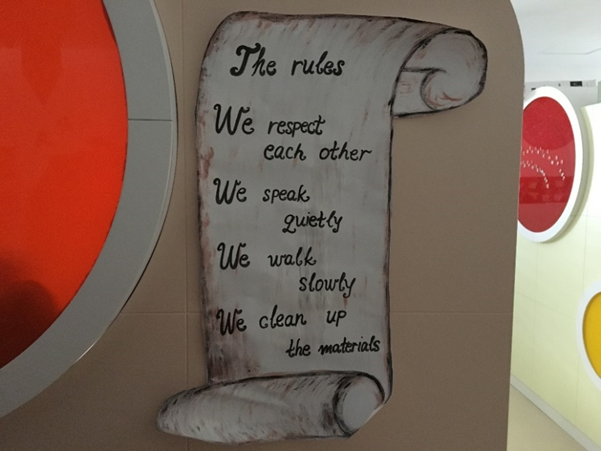 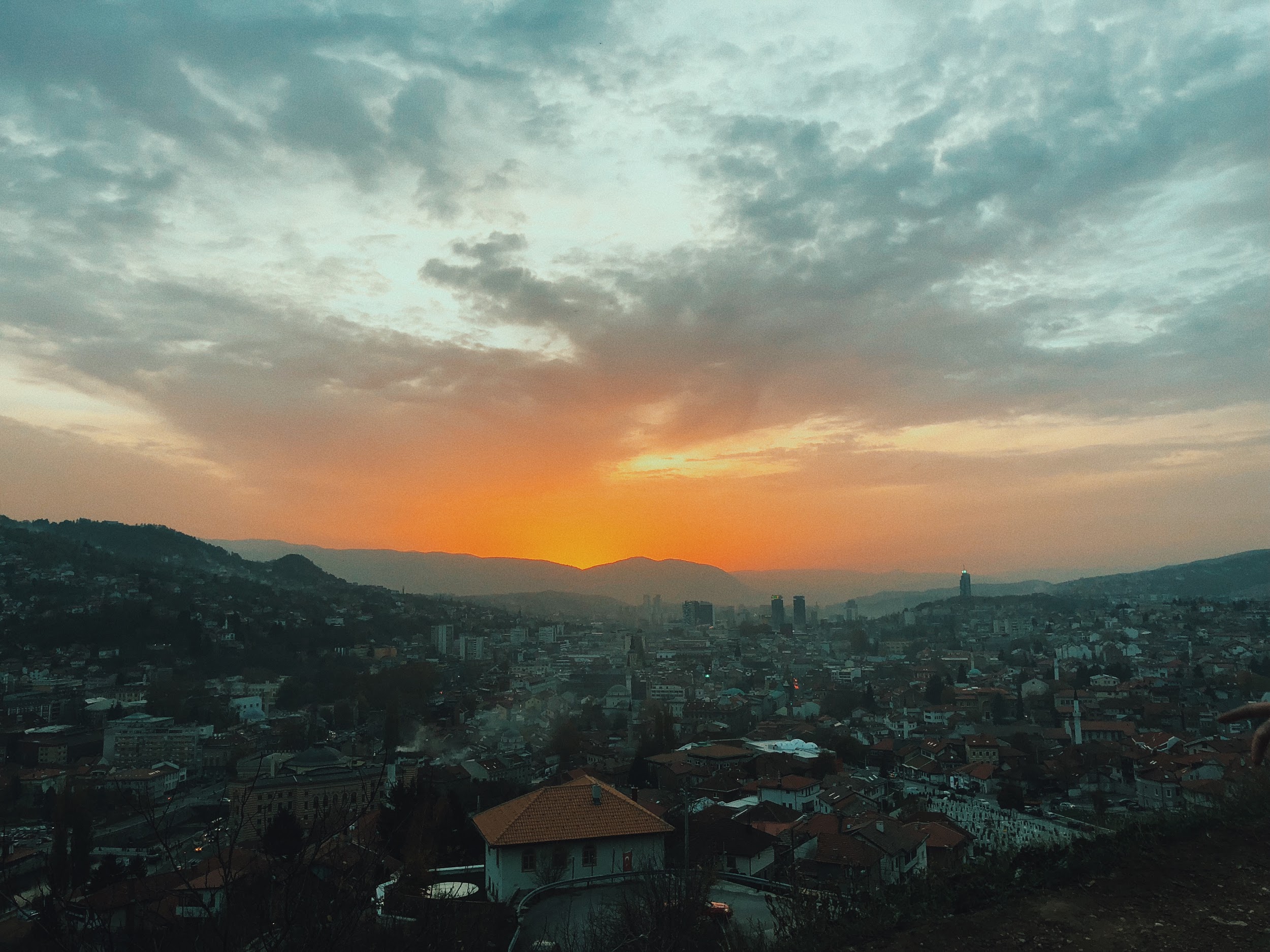 ”Det talade språket, i mötet med barn, är inte allt.”
Samarbete i uppstart i Schweiz
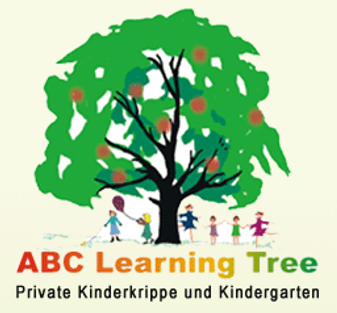 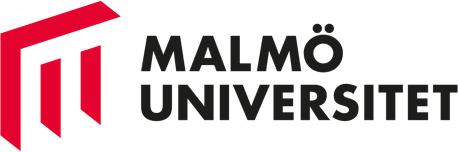 VFU-placering
Som student:
blir du placerad på en partnerförskola 
stannar du på samma förskola/förskoleområde under hela utbildningen
får du en handledare och knyts till ett eller flera arbetslag 

Placering på kommun görs av VFU-organisationen och kommunen placerar sedan på VFU-förskola
Vid frågor om placering kontakta VFU-organisationen: ls.vfu@mau.se
På VFU-sidan på studentwebben finns information kring det mesta som rör din VFU: https://student.mau.se/jobb-praktik/praktik-och-vfu/vfu-for-lararprogram/#accordion-51168
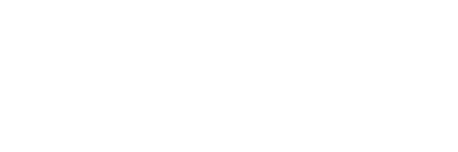 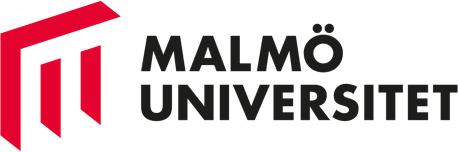 Belastningsregistret
Tänk på att alltid ha aktuellt utdrag ur belastningsregistret
Ett utdrag gäller enbart 1 år

https://polisen.se/tjanster-tillstand/belastningsregistret/?pk_campaign=belastningsregistret&pk_source=google&pk_medium=cpc&pk_content=allman&gclid=EAIaIQobChMIw-LYp5WP-gIVx-N3Ch0rnQ02EAAYASAAEgJKxvD_BwE

Ni får öppna brevet
Ni äger originalet – förskolan ska enbart ta en kopia
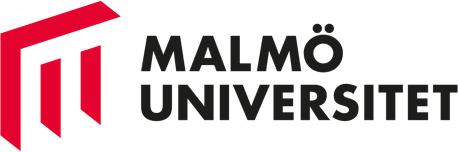 VFU-portföljen för studenter- en introduktion
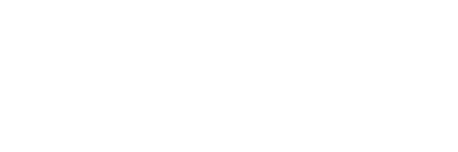 Vad är VFU-portföljen?
Pedagogiskt verktyg för lärarstudenter under VFU:n

Alla dokument samlade på ett ställe (VFU rapport, kursdokument, dokumentation etc.)

Stöd i professionsutvecklingen

Se VFU placering och kontaktuppgifter

Plattform för dialog mellan student, handledare och VFU-lärare

Kompatibel med alla skärmar
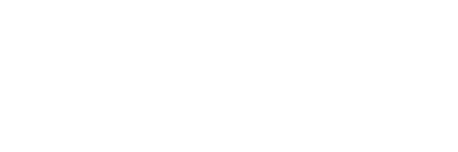 Skriv vfusyd.su.se i adressfältet
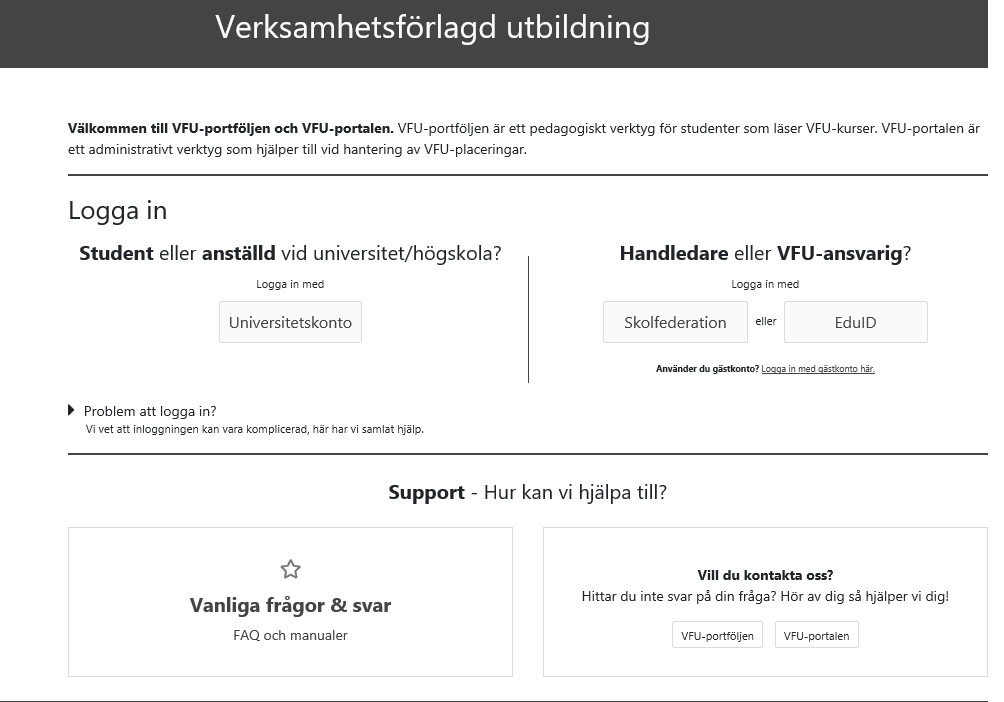 Logga in med ditt universitetskonto
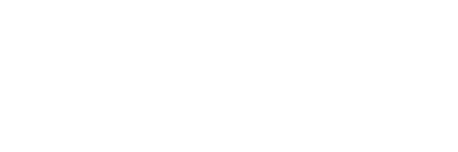 Din startsida i VFU-portföljen
På startsidan kommer du påminnas om att:

Bjuda in din VFU-handledare 
Ta bort VFU-handledare som inte längre handleder dig
Ge din VFU-handledare tillgång till VFU-rapporten (OBS!! Ingen handledare ska tilldelas någon VFU-rapport under introduktionsveckan)
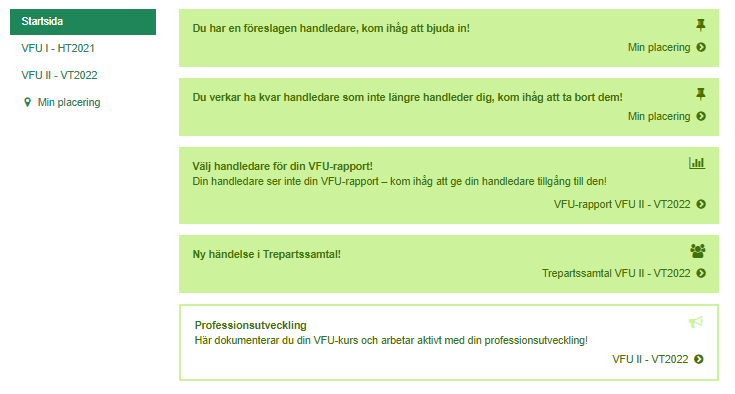 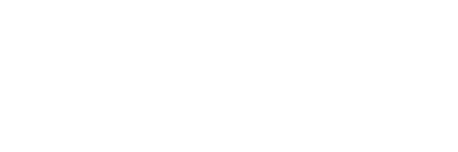 Klicka på figuren för att logga ut och för att skapa profilsida
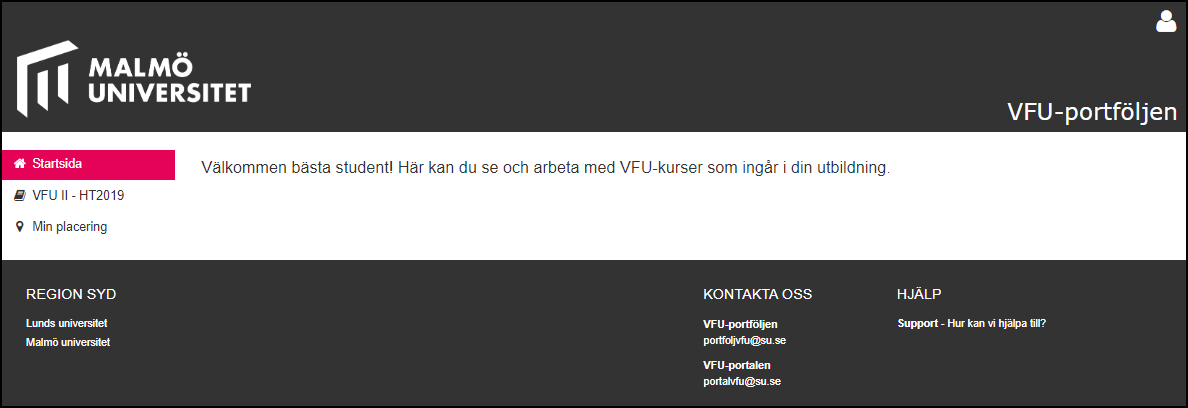 Klicka på figuren i högra hörnet för att logga ut och för att skapa profilsida
Skapa en profilsida med text och bild
Blir synlig för din handledare och VFU-lärare
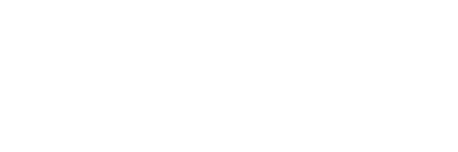 Så här skapar du din profilsida
Kontaktuppgifter till dig hämtas från Ladok
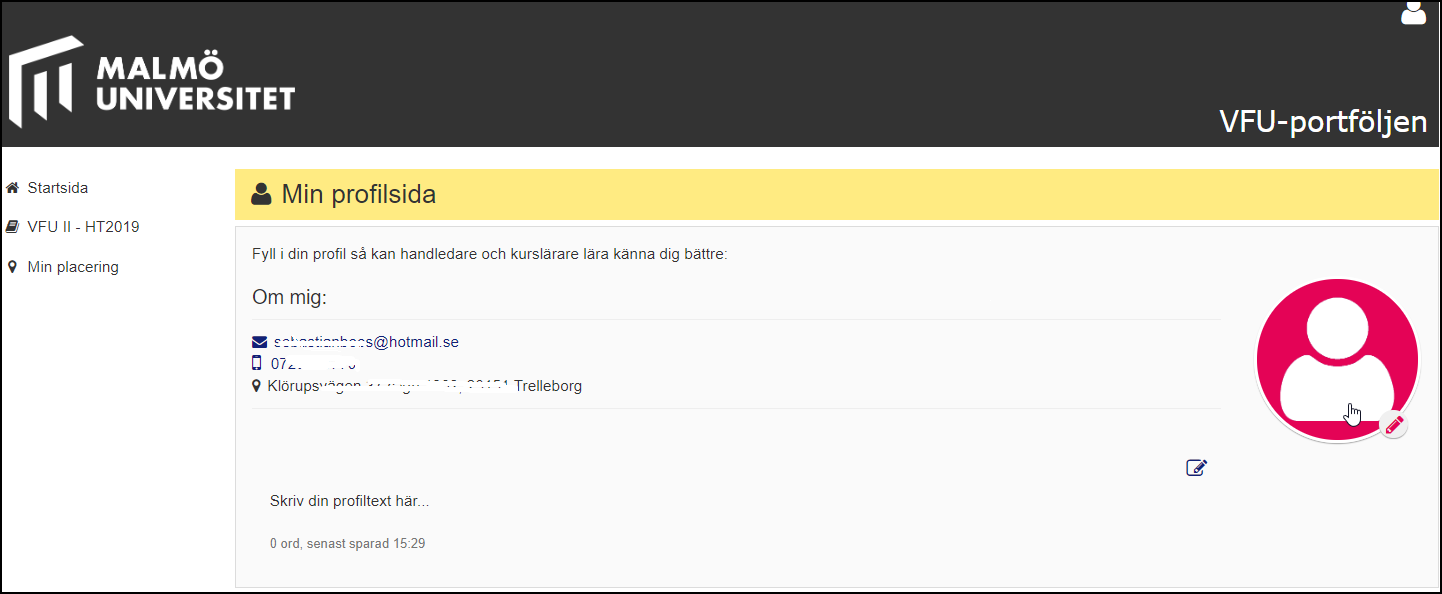 Skriv vem du är och lägg in en bild som blir synlig för VFU-lärare och VFU-handledare
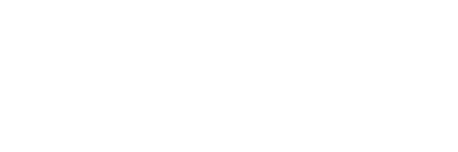 Du hittar all information om kursen på kurssidan
Klicka på aktuell VFU-kurs
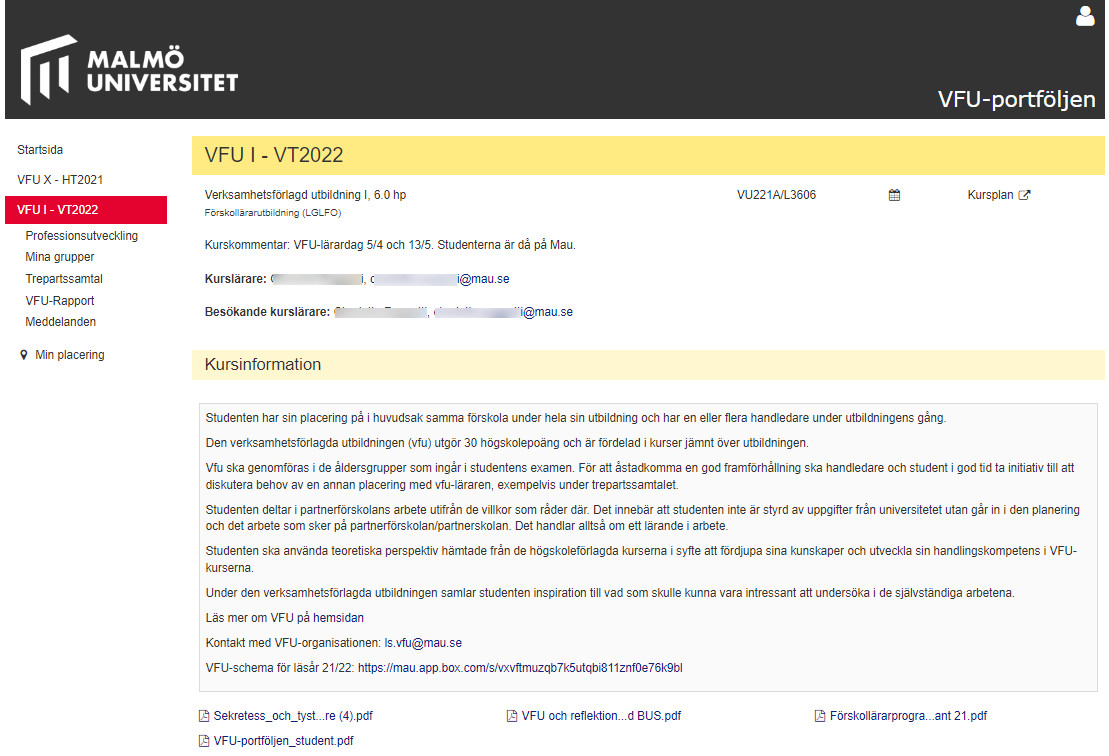 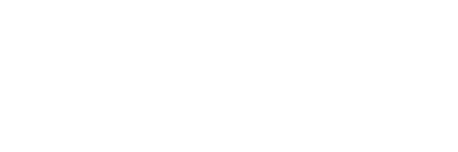 Professionsutveckling (f.d. Uppgiftssidan)
OBS! Inga moment/uppgifter kommer att läggas ut som du ska lämna in svar på under introduktionsveckan
Här dokumenterar du din professionsutveckling 
 Olika färger för olika status:
 Du har ej visat upp dokumentationen
 Din dokumentationen visas för kurslärare                                och handledare 
 Din lärare har klarmarkerat
 Din lärare har öppnat en ny version 
 Ingen dokumentation krävs (läsuppgift)
      
Oläst meddelande i dialogfältet
Stängningsdatum
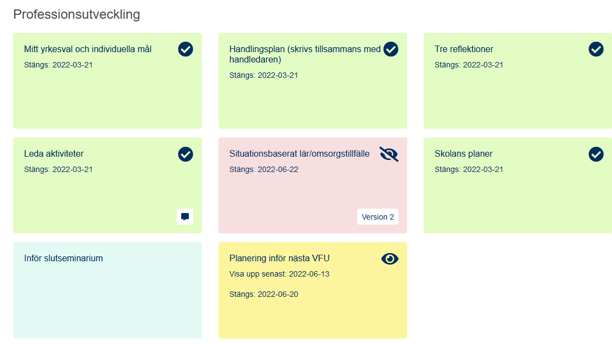 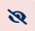 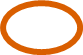 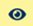 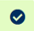 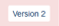 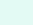 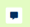 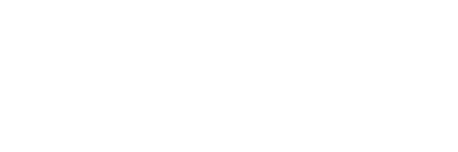 På gruppsidan så kan du se ev. dokument som är uppladdade på gruppens sida av VFU-läraren samt vilka de övriga deltagarna är
Här kan du se vilka grupper du är tillagd i samt mejla gruppmedlemmarna
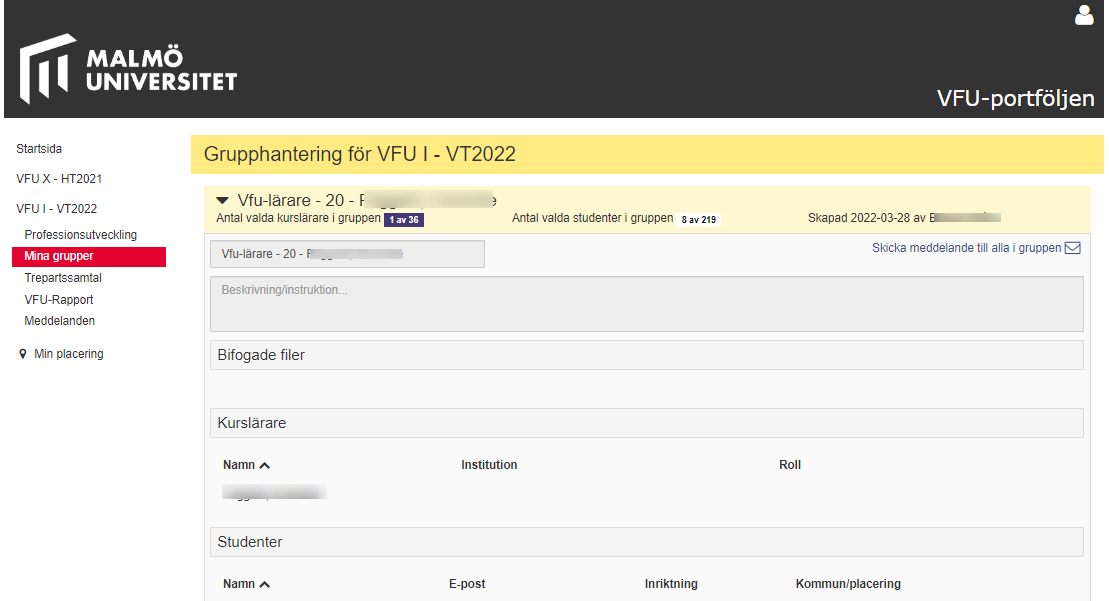 Klicka på 
Mina grupper
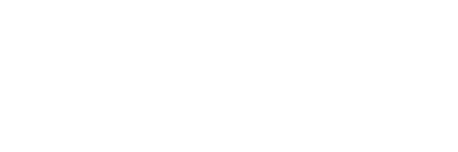 Trepartssamtal
Om trepartssamtal ingår i kursen har du möjligheten att ta emot och svara på bokningsförslag från din besökande lärare. I vissa fall så kan du även själv föreslå tider för samtal. Se även våra hjälpartiklar på följande sida
https://mau.topdesk.net/solutions/open-knowledge-items/item/KA%200451/sv_SE/
OBS! Inget trepartssamtal hålls under introduktionsveckan
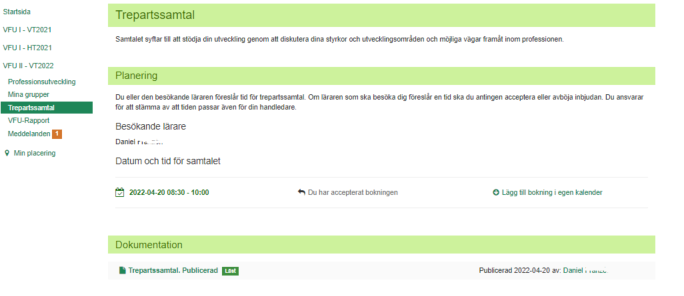 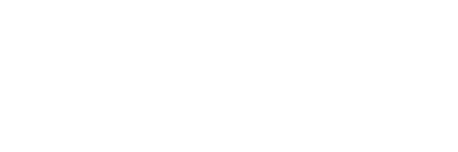 Dina lärare eller VFU-organisationen kan skicka meddelande till dig via VFU-portföljen
Meddelande
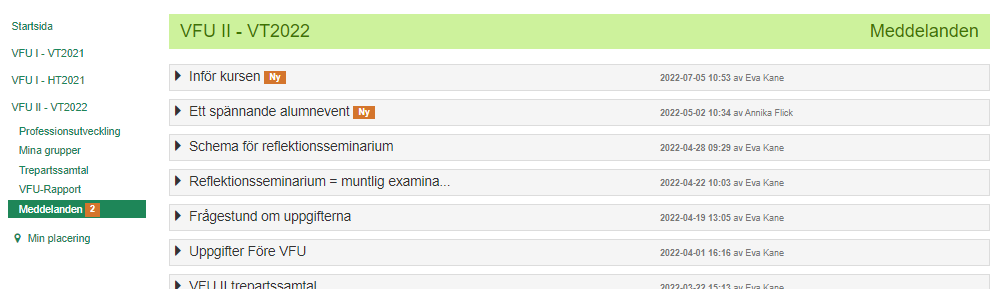 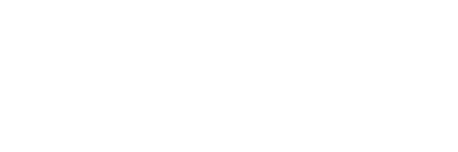 Under ”Min placering” i VFU-portföljen hittar du information om din VFU-placering, bjuder in din handledare samt ansöker om byte till en annan kommun
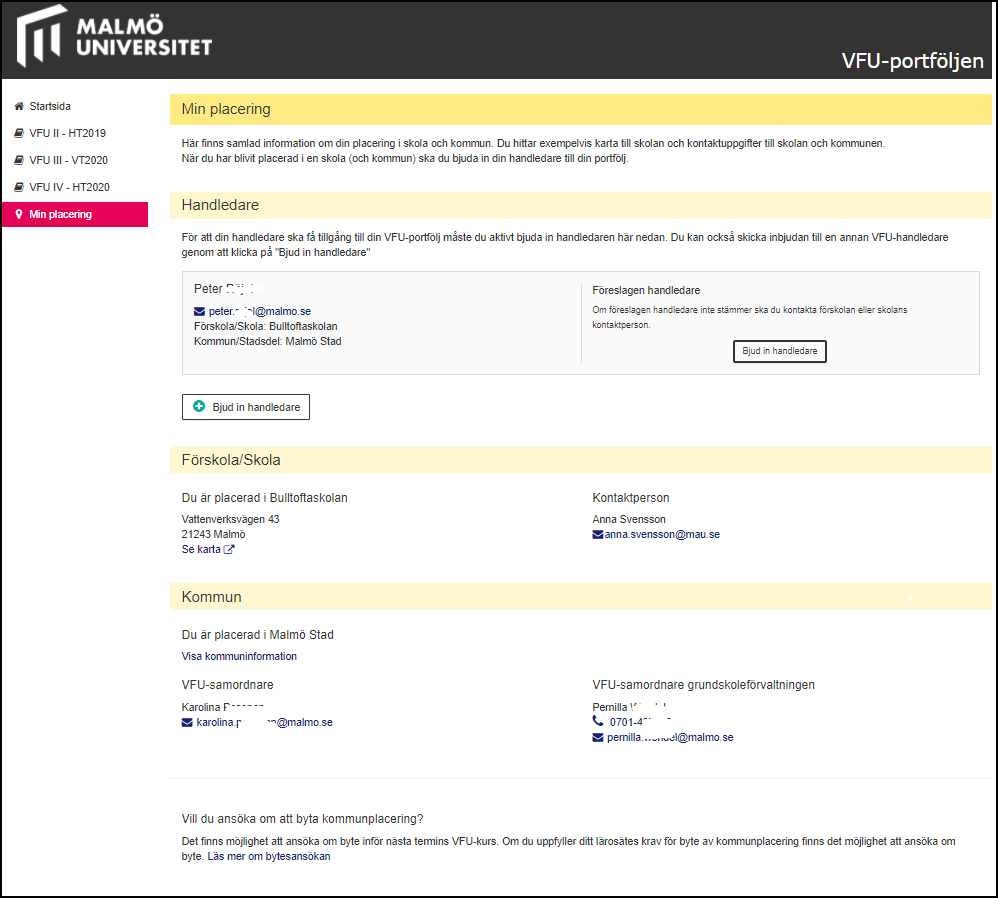 Här visas din placering
Här bjuder du in din handledare
Om du saknar VFU-handledare, kontakta skolans kontaktperson!
Gör en bytesansökan om du önskar ansöka om byte till annan kommun
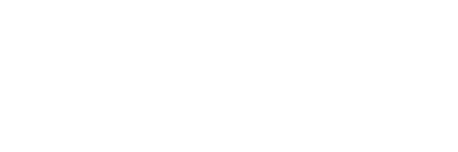 Tilldela din handledare VFU-rapporten vid varje ny VFU-kurs (dock ej under VFU X =introduktionsveckan)
VFU-rapport är det bedömningsunderlag (dvs närvarorapportering samt bedömning) som din handledare fyller i och slutligen publicerar när du varit ute på din VFU-period.
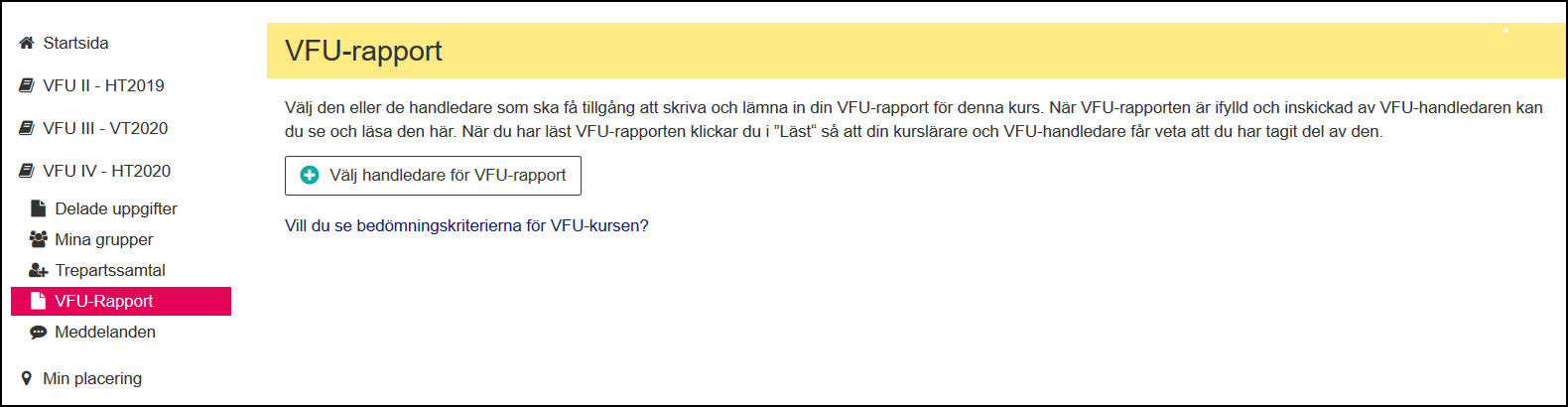 OBS! Handledare ska inte tilldelas någon VFU-rapport under introduktionsveckan
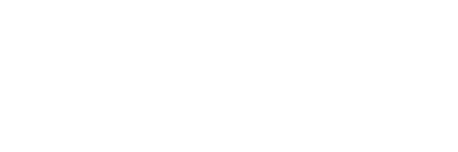 Har du frågor om VFU-portföljen kan du hitta dina svar på Vanliga frågor & svar på inloggningssidan https://vfusyd.su.se/
Behöver du eller din handledare support?
portfoljvfu@mau.se
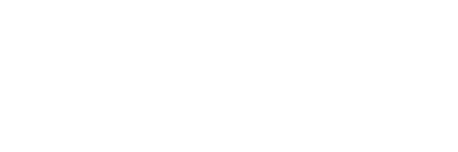 Fokusområde under introduktionsveckan
Förskolor du mött eller kommer att möta kan se mycket olika ut, dels beroende på fysiska miljön, men också utifrån hur verksamheten bedrivs och organiseras.

Fokus under introduktionsveckan är att observera hur verksamheten på din VFU- förskola är organiserad. 
Lek
(Vad leker barnen med? Vilka leker barnen med? När finns det utrymme för barns egen lek? Hur närmar sig de vuxna barnens lek?)
Omsorg
(Hur synliggörs omsorgen, dvs hur ser man att omsorgen är en viktig del av förskolans verksamhet/ i förskolans utbildning? I vilka delar/ moment ser man det tydligast och på vilket sätt?)
Undervisning
(Var och när bedrivs den planerade undervisningen? Hur kommer den planerade undervisning till uttryck i barnens lek? Var och när sker spontan undervisning? Hur synliggörs/uppmärksammas/kommuniceras den spontana undervisningen?)

Ta med dig dina observationer till vår träff sista fredagen i VFU perioden, då vi träffas och diskuterar kring det ni kommit fram till utifrån frågeställningarna: 
Vad kan vi se för likheter/olikheter på förskolorna?
Och vad kan det i så fall bero på?
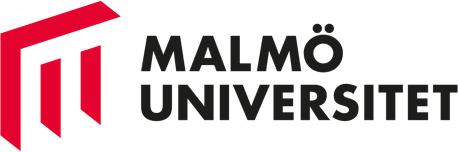 Introduktionsveckan – seminarium 2
fredag 21/10
Kl. 9.15 - 12
G8:246 Max + Hanan – Basgrupp C - Gul + Grön + Orange  
G8:255 Anna V + Suzanne - Basgrupp C - Lila och Beige
G8:260 Zenada – Basgrupp B – Gul + Grön
G8:262 Markus  – Basgrupp B – Orange + Lila
G8:265 Dorota – Basgrupp B – Beige + Basgrupp A – Grön 
NI: A0614 Sirkka – Basgrupp A – Gul och Beige
OR: B230a Lisa + Rebecka  – Basgrupp A – lila + orange
OR: B422 Ann + Malin B Ellström – Halva musikprofilen
OR: C232 Jenny – Basgrupp D – Gul + Grön
OR: E336 Åsa S – Halva musikprofilen 
OR: E477 Rehan – Basgrupp E – Gul + Grön
Kl. 13.15 - 16
G8: 246 Marit – Basgrupp D Orange + Lila
G8: 252 Charlotte – Basgrupp E – Beige + Lila
G8: 255 Ingrid  – Basgrupp F – Beige + Lila
G8:260 Gun – Basgrupp F – Orange + Basgrupp G Orange
G8:262 Linda – Basgrupp G – Beige + Lila
G8:265 Therese – Basgrupp H – Gul + Beige
NI: C0312 Catrin – Basgrupp H – Grön + Orange
OR: B231a Hoang – Basgrupp H – Lila + Basgrupp I Gul
OR: B422 Karin – Basgrupp I – Grön + Orange
OR: C232 Louise – Basgrupp G - Gul och Grön
OR: C477 Yvonne – Basgrupp I – Beige + Lila
OR: E477 Elisabeth – Basgrupp F – Gul + Grön
OR: F416 Anette  – Basgrupp D Beige + Basgrupp E Orange
Introduktionsveckan – seminarium 2
fredag 21/10
Kl. 9.15 - 12
OR: B422 Ann Brovall + Malin B Ellström
Elias Martinsson
Tindra Nordahl
Elsa Okmark
Amanda Osberg
Valerina Sahiti
Charlotte Schmidt
Ellen Stein
Eddie Sundling
Carl-Johan Svensson Hebrand
Gabriella Varga
Madicken Zaar
Kl. 9.15 - 12
OR: E336 Åsa Sahlee
Renée Anderberg
Moa Asplund
Andréa Berlin
Iben Damm Rønne
Emelie Josefine Grankvist
Janina Jebril
Sam Kamber
Lundrim Kuqi
Maja Lindau
Tamako Lyngemark
Camilla Lövström
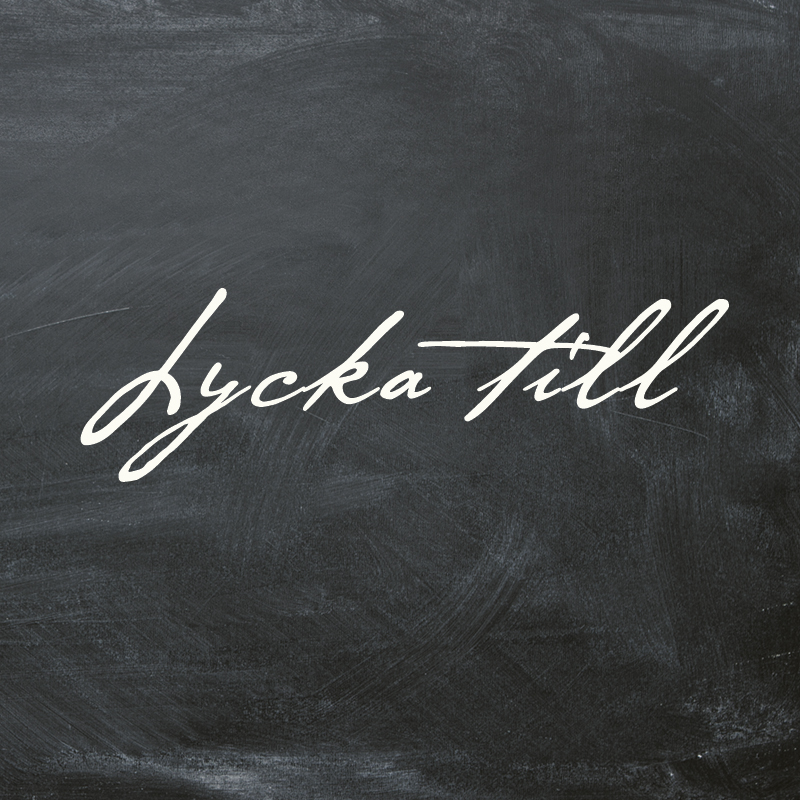 Vi önskar er en riktigt givande och intressant introduktionsvecka!
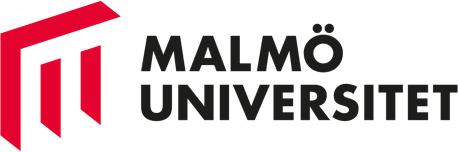